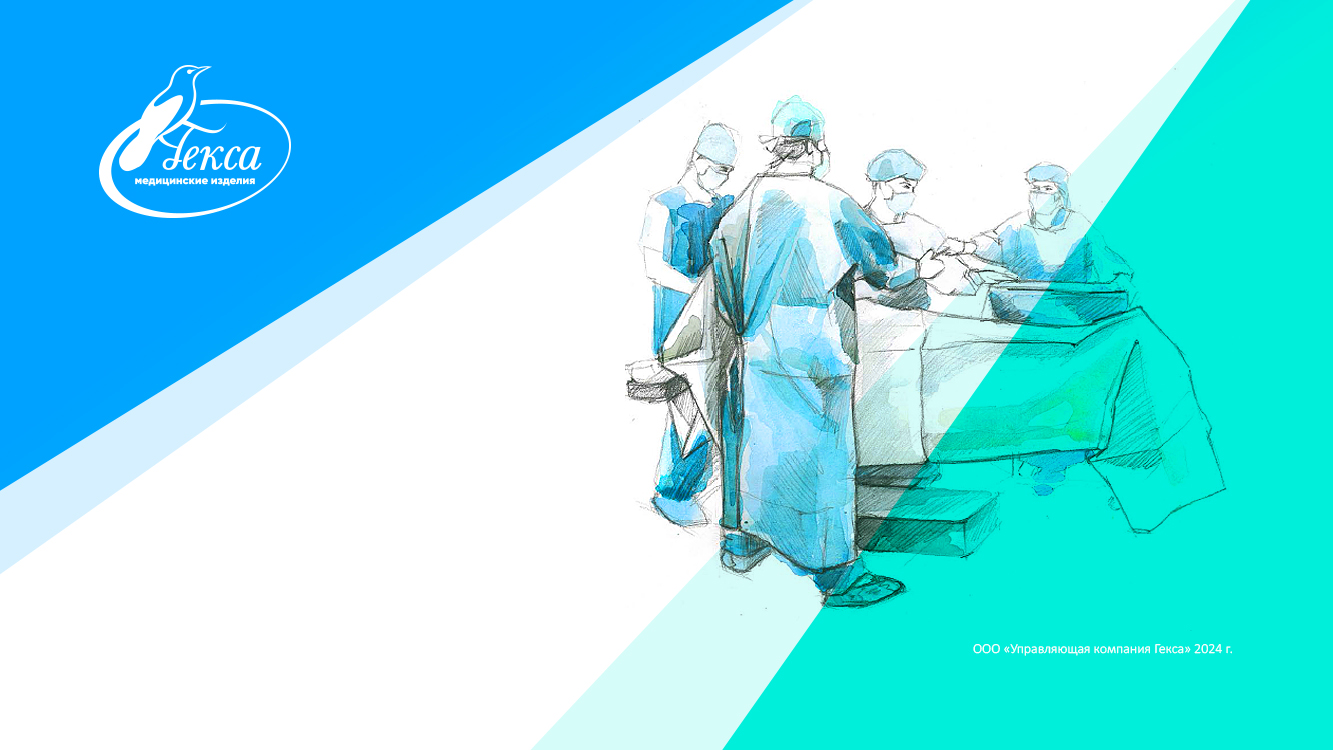 Современные инновационные решения 
в комплектах операционного белья и одежды
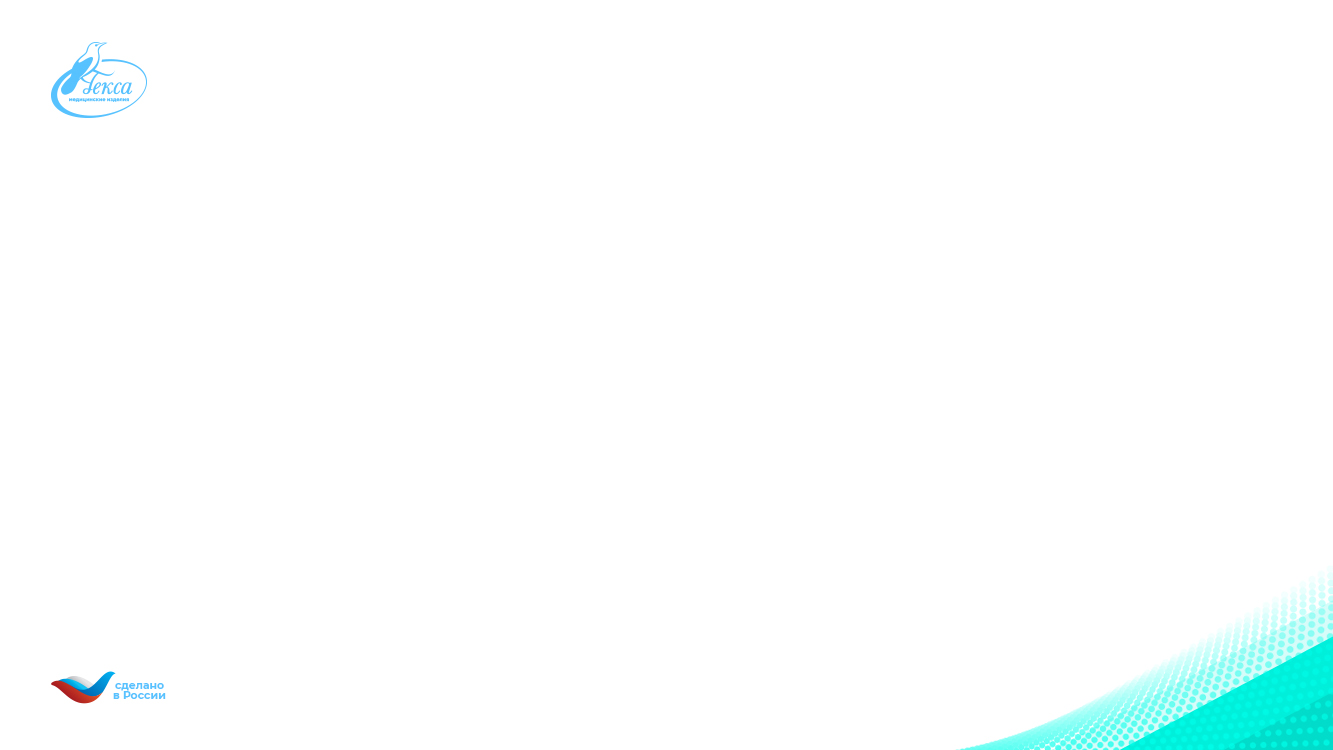 Требования, предъявляемые 
к операционному белью и одежде
Инфекции области хирургического вмешательства (ИОХВ)
Инфекции области хирургического вмешательства (ИОХВ) – инфекции хирургического разреза, органа или полости, возникающие в течение первых 30 дней послеоперационного периода (при наличии имплантата – до 1 года).
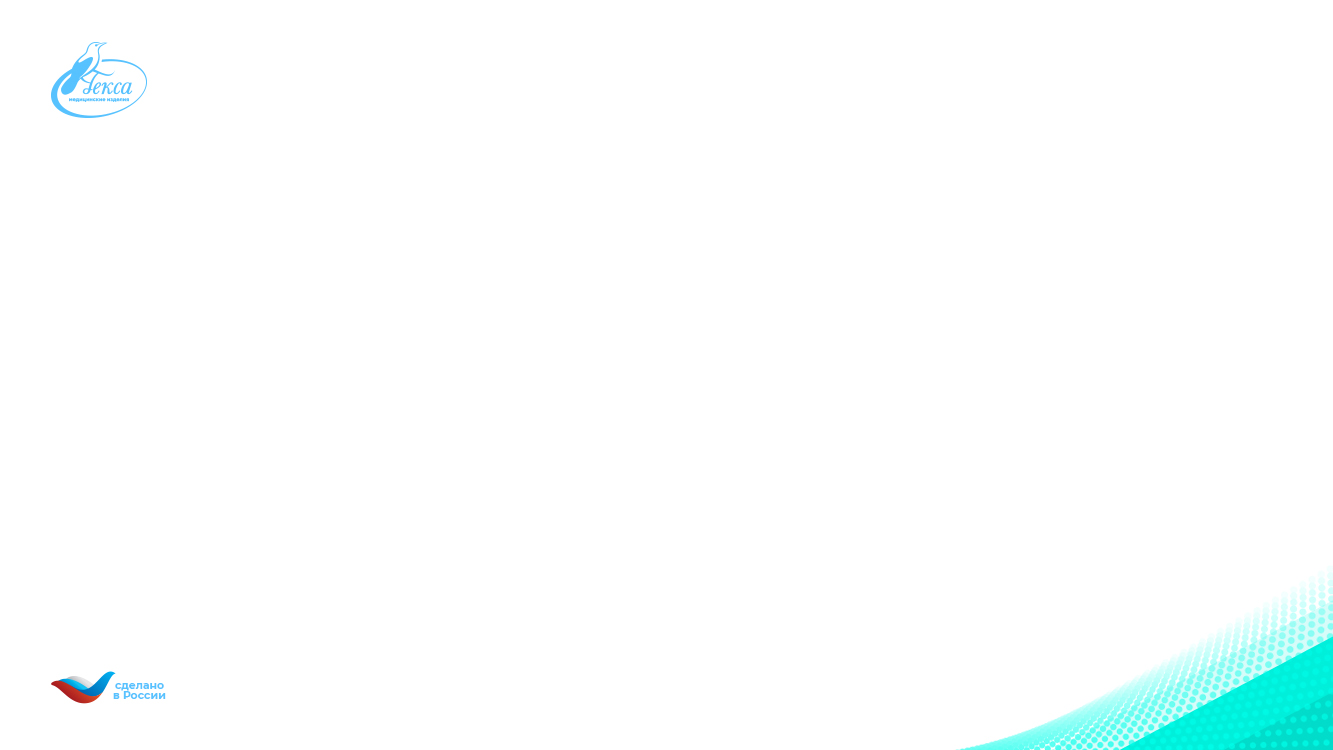 Требования, предъявляемые 
к операционному белью и одежде
Факторы риска возникновения ИОХВ
Факторы, связанные с состоянием пациента (характер основного заболевания; сопутствующие заболевания, возраст; курение; др.) 

Предоперационные факторы (длительность пребывания больных в стационаре перед операцией; неадекватная антибиотикопрофилактика; неадекватная подготовка кожи к оперативному вмешательству; предоперационная подготовка кишечника, др.) 

Операционные факторы 

Факторы внутренней среды стационара 

Послеоперационные факторы (послеоперационные процедуры и манипуляции; несоблюдение правил асептики при контакте с пациентом; нарушение порядка осуществления перевязок в одном помещении; наличие среди персонала носителей штаммов MRSA; парентеральное питание; уровень гликемии у больных сахарным диабетом [1, 2], др.)
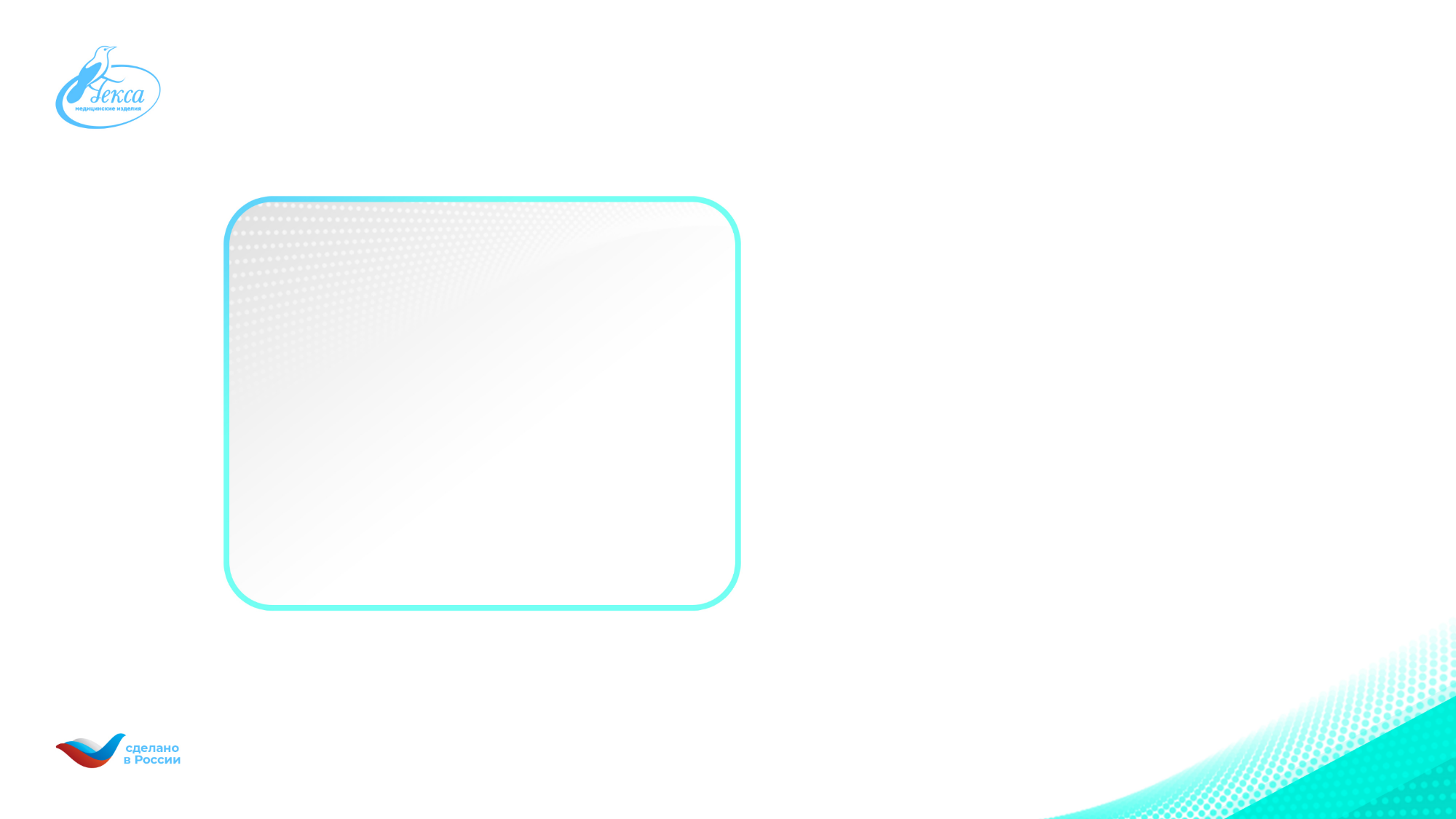 Требования, предъявляемые 
к операционному белью и одежде
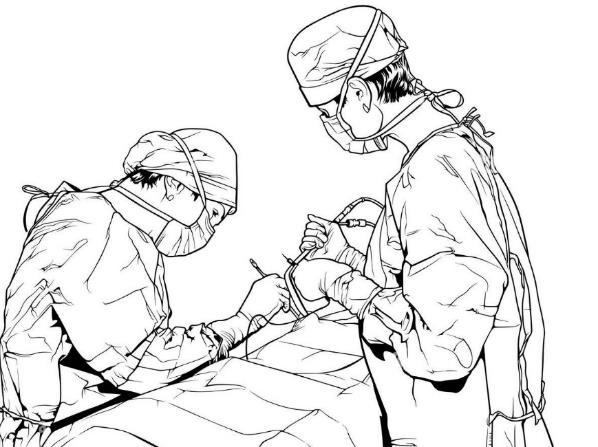 Операционные факторы
Хирургическая техника 

Нарушение правил асептики и антисептики

Длительность операции 

Недостаточный гемостаз 

Хирургические дренажи 

Травма тканей
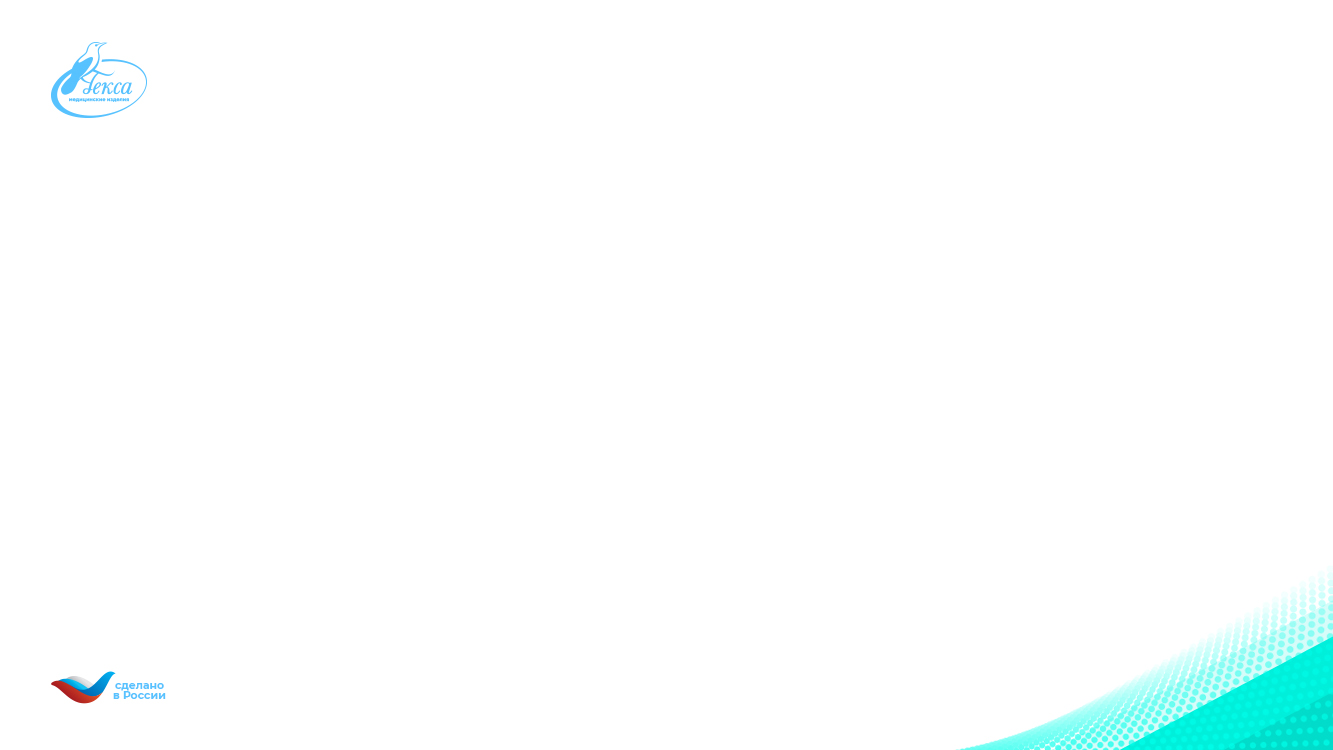 Требования, предъявляемые 
к операционному белью и одежде
Факторы внутренней среды стационара
Неадекватная стерилизация (инструментов, хирургического материала) 

Неадекватная вентиляция в операционной

Назофарингеальное носительство MRSA (метициллин-резистентный золотистый стафилококк) у членов операционной бригады 

Не соответствующая нагрузке и требованиям одежда персонала и хирургическое белье (в том числе для ограничения операционного поля) для пациента 

Большое количество наблюдателей (обучающихся) в операционной
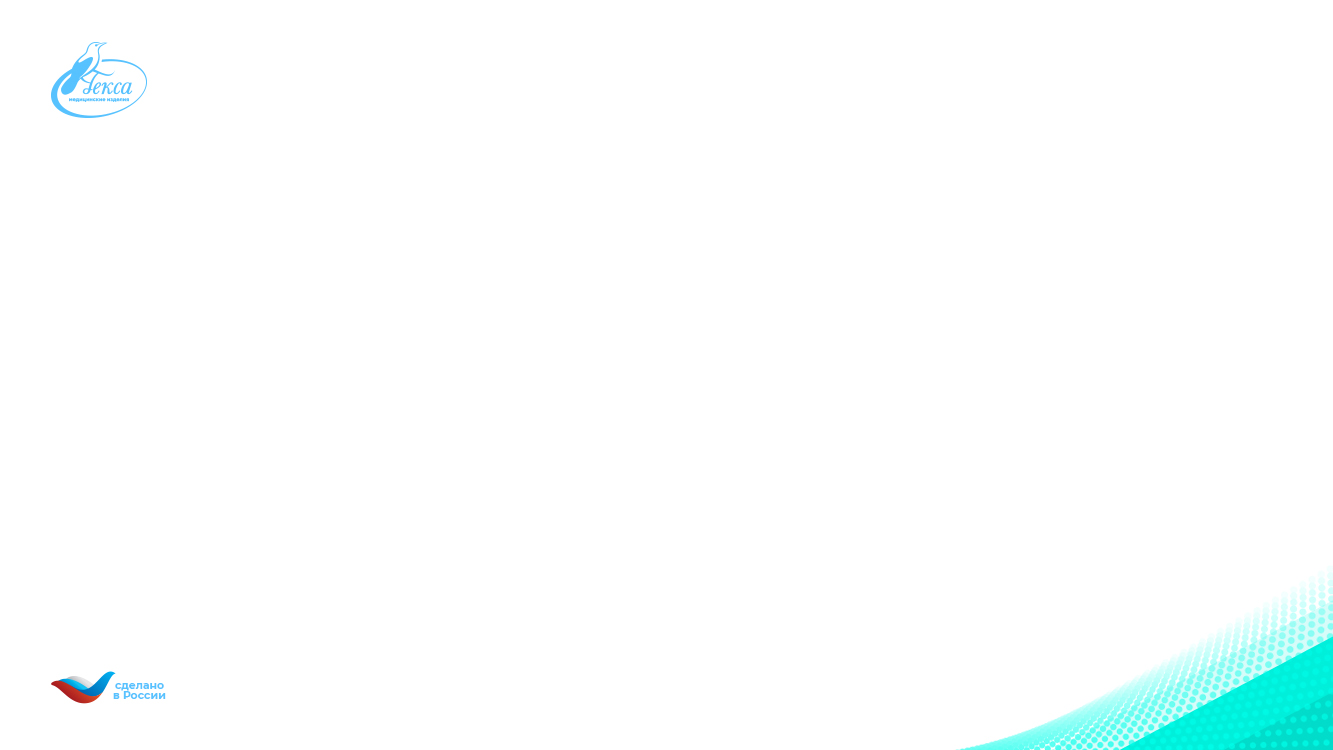 Требования, предъявляемые 
к операционному белью и одежде
Нормативная документация
ГОСТ ЕN 13795-3-2011 (в трех частях)

Хирургическая одежда и белье, применяемые как медицинские изделия для пациентов, хирургического персонала и оборудования.
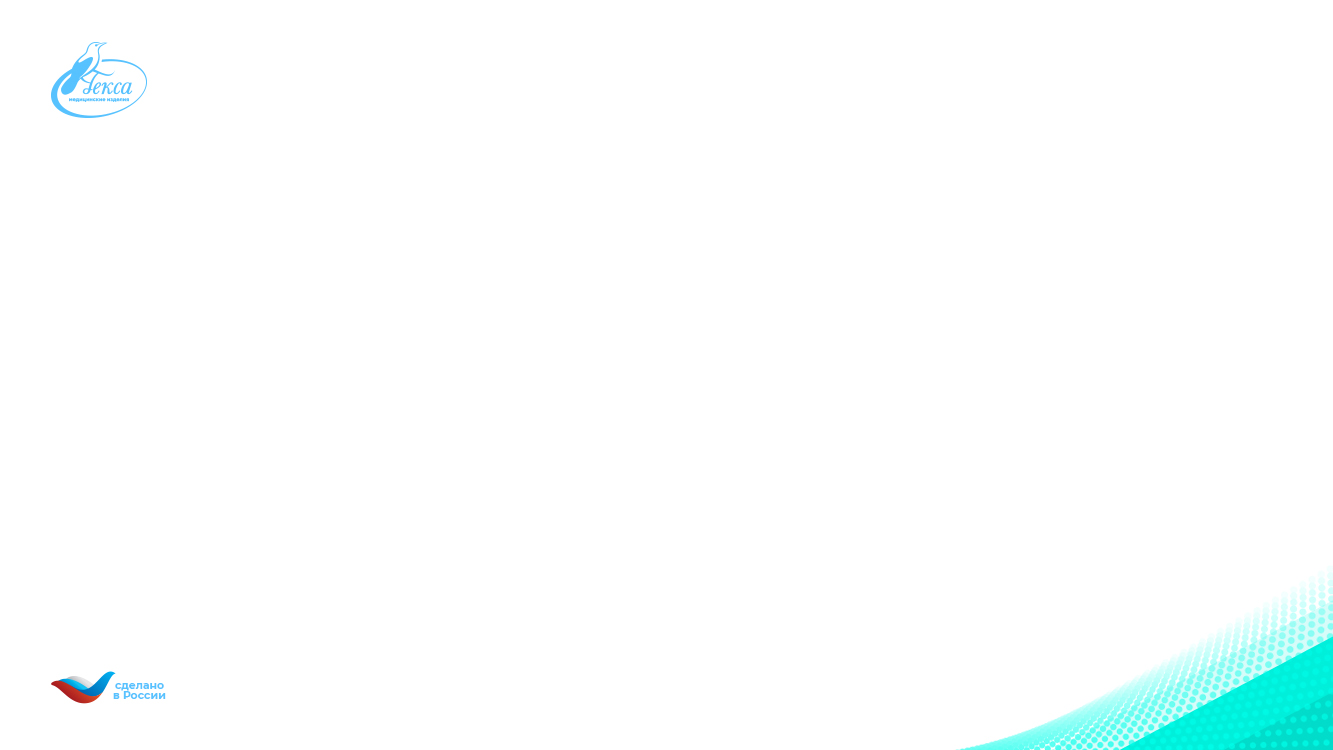 Требования, предъявляемые 
к операционному белью и одежде
Область применения
Устанавливает требования к изготовлению и обработке хирургической одежды и белью, используемых как медицинские изделия и предотвращающих передачу возбудителей инфекционных заболеваний между пациентом и хирургическим персоналом в ходе хирургических и других инвазивных процедур.
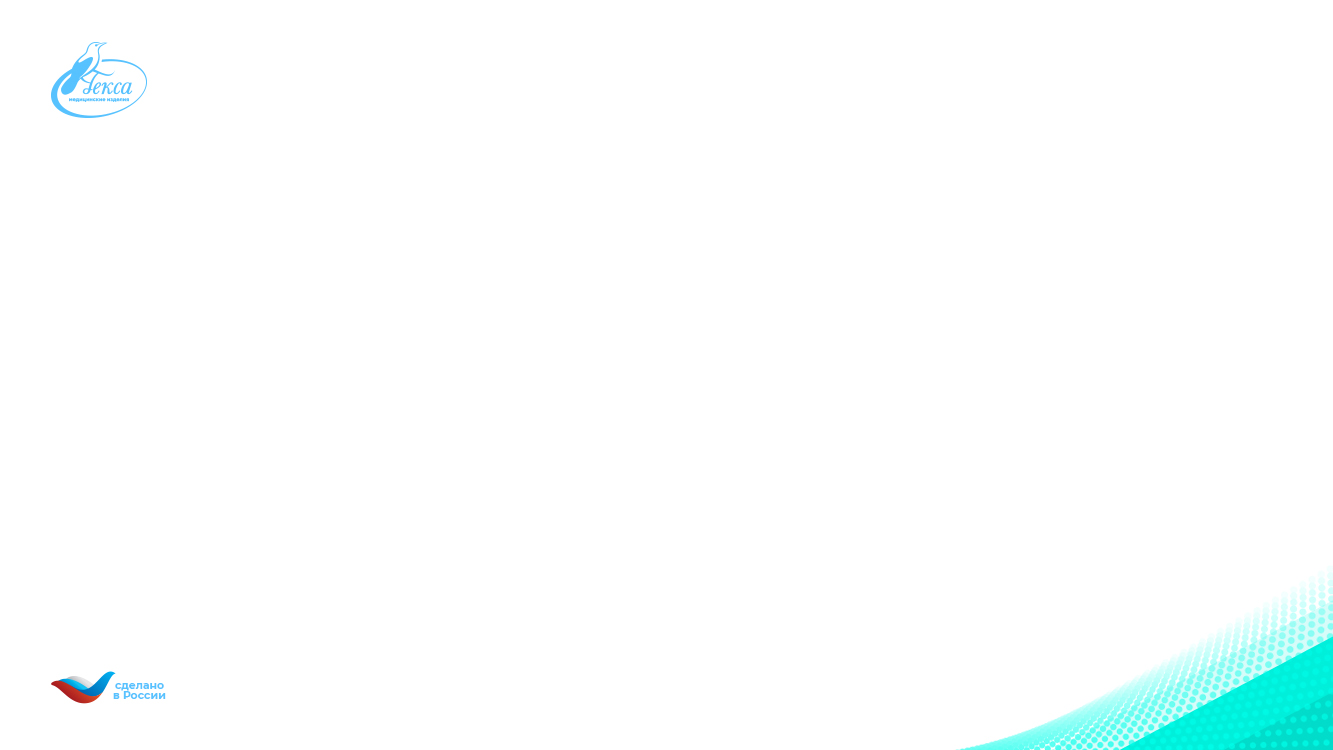 Требования, предъявляемые 
к операционному белью и одежде
ГОСТ EN 13795-1,2,3-2011 
Хирургическая одежда и белье, 
применяемые как медицинские изделия для пациентов, 
хирургического персонала и оборудования
Национальный стандарт РФ 

Хирургическая одежда – халаты и костюмы для чистых помещений

Хирургическое белье – хирургический покровный материал

Требования стандарта НЕ распространяются на маски , хирургические перчатки, упаковочный материал, обувь и головные уборы

Уровень защиты зависит от типа и продолжительности процедуры, влажности операционного поля, величины механической нагрузки
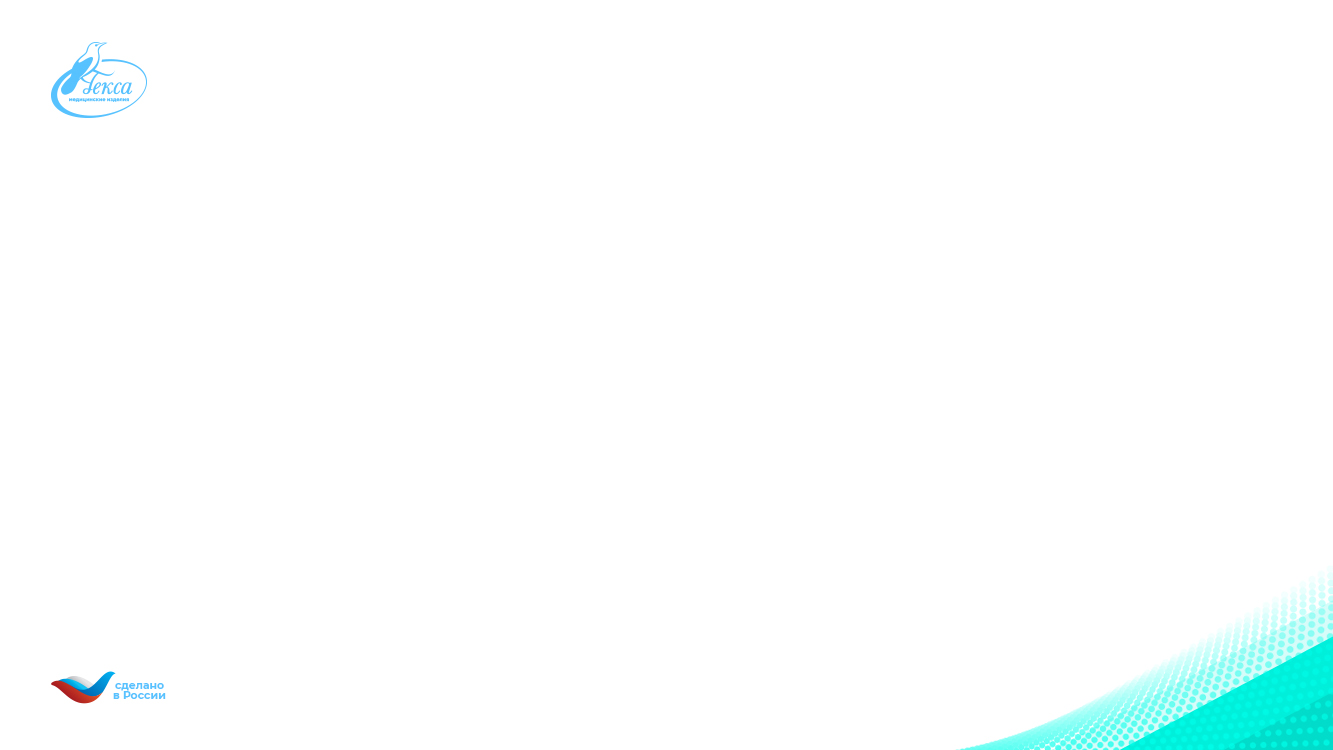 Требования, предъявляемые 
к операционному белью
Основные функции операционного белья
Обеспечивать стерильность операционного пространства (стерильных столов, операционного и манипуляционного столов)

Огораживать операционное поле, защищая хирургическую рану от проникновения инфекции, в том числе с кожи самого пациента

Предотвращать распространение потенциально инфицированных биологических жидкостей и промывных вод
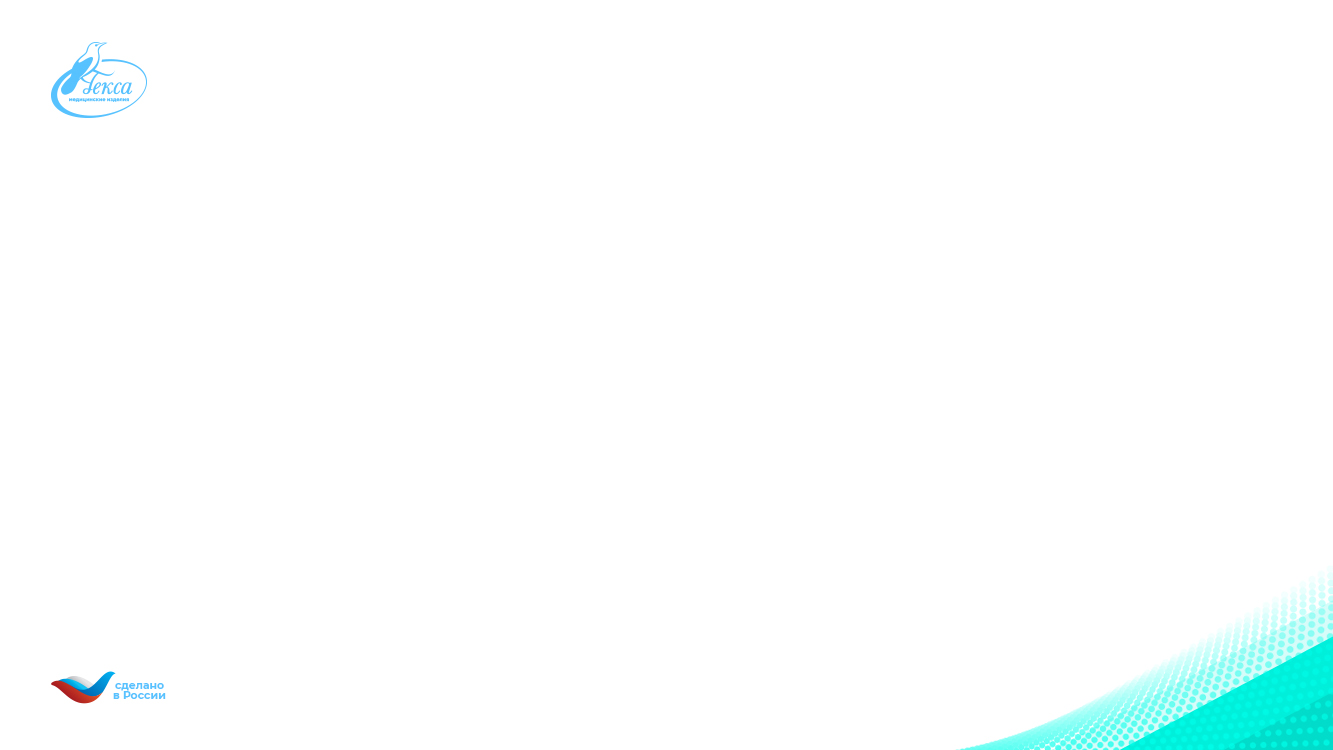 Требования, предъявляемые 
к операционному белью
Требования, предъявляемые к хирургическому белью
• традиционные (стерильность, целостность, соответствие размеров)
• непроницаемость для микроорганизмов в сухом и влажном состоянии
• высокая впитываемость для жидкостей материала, из которого изготовлено хирургическое белье, для обеспечения стерильности в течение всей операции
• высокая прочность в зоне максимальных механических воздействий
• низкое пыле- и ворсоотделение
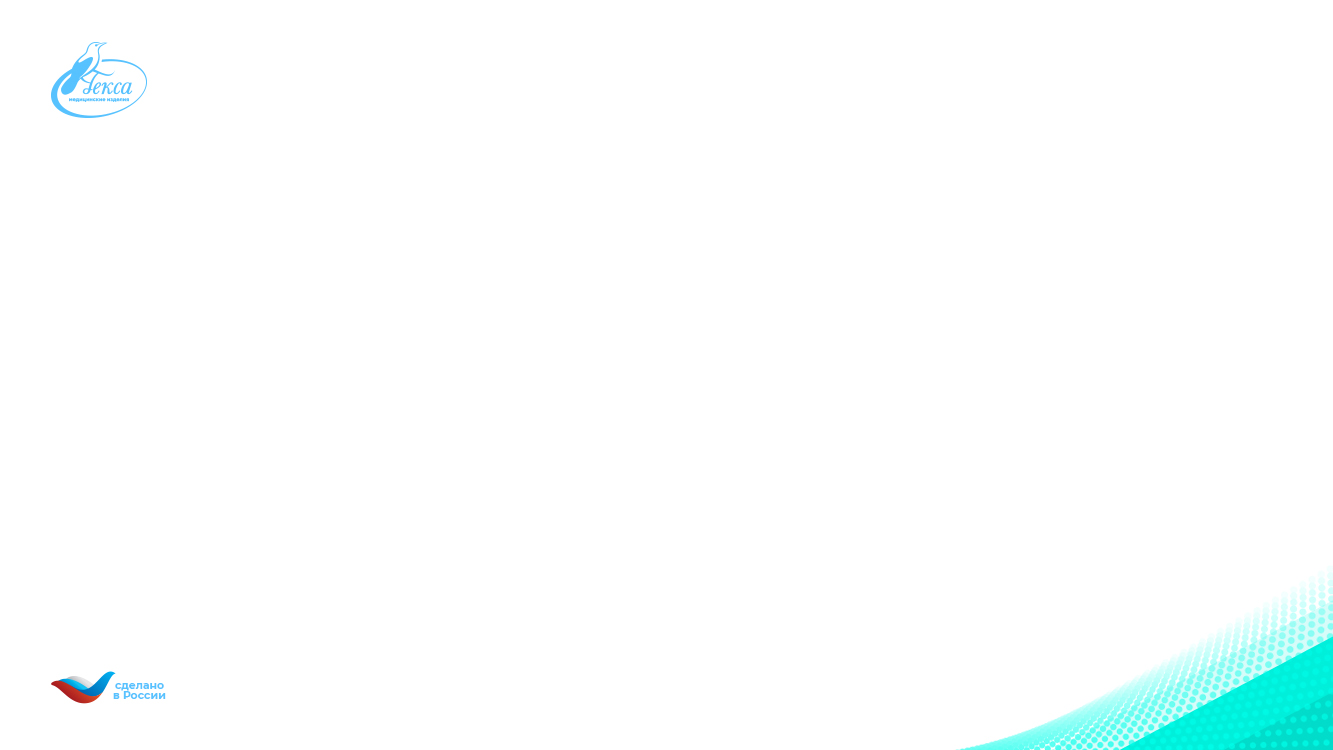 Требования, предъявляемые 
к операционному белью
Требования к исполнению
Стандартное исполнение – 
минимальные требования к исполнению 





Высококачественное исполнение – 
повышенные требования к исполнению
Критическая зона – 
область изделия с наибольшей вероятностью вовлеченная в процесс переноса возбудителей инфекции
Менее критическая зона – 
наименее критическая область изделия, вовлеченная в процесс переноса возбудителя инфекции
Критическая зона – 
область изделия с наибольшей вероятностью вовлеченная в процесс переноса возбудителей инфекции
Менее критическая зона – 
наименее критическая область изделия, вовлеченная в процесс переноса возбудителя инфекции
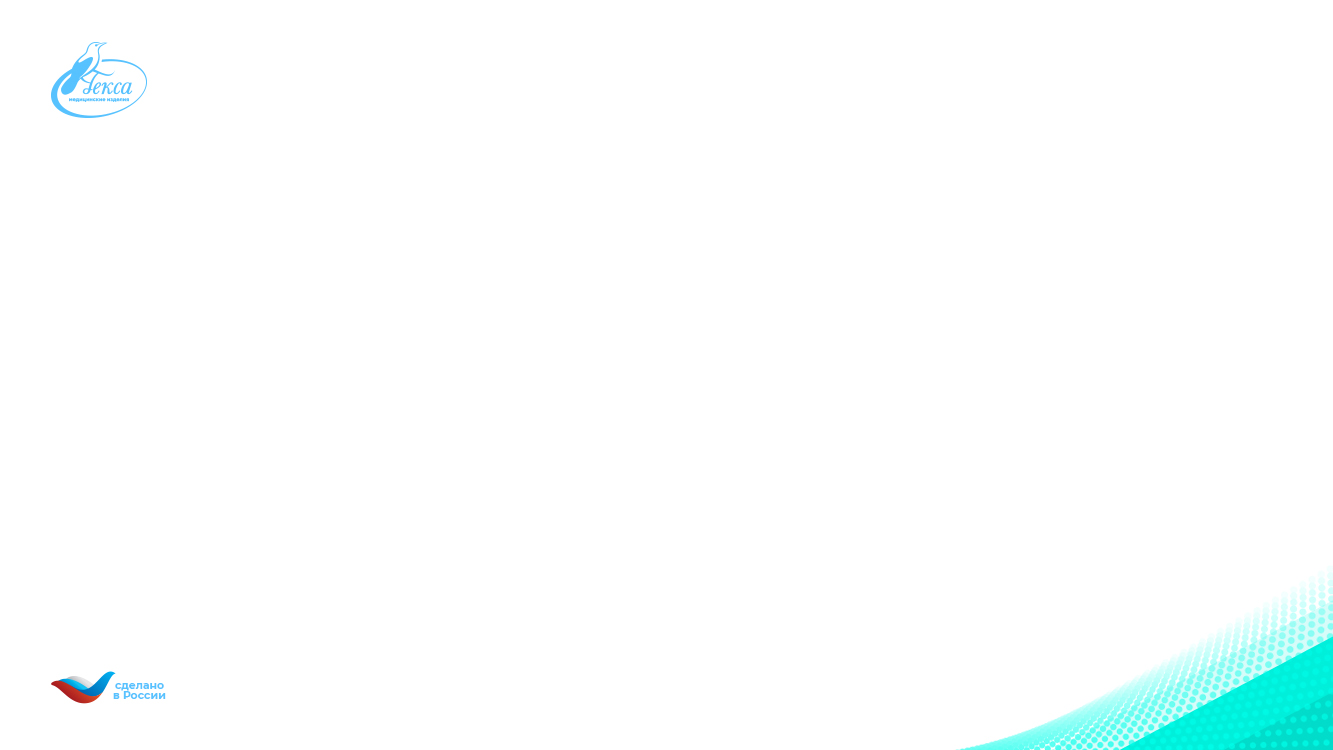 Требования, предъявляемые 
к операционному белью
Барьер
Условием надежного барьера при изоляции операционного поля является влагонепроницаемое хирургическое белье и одежа. 

Влага - дорожка по которой инфекция проникает в пределы операционной раны.
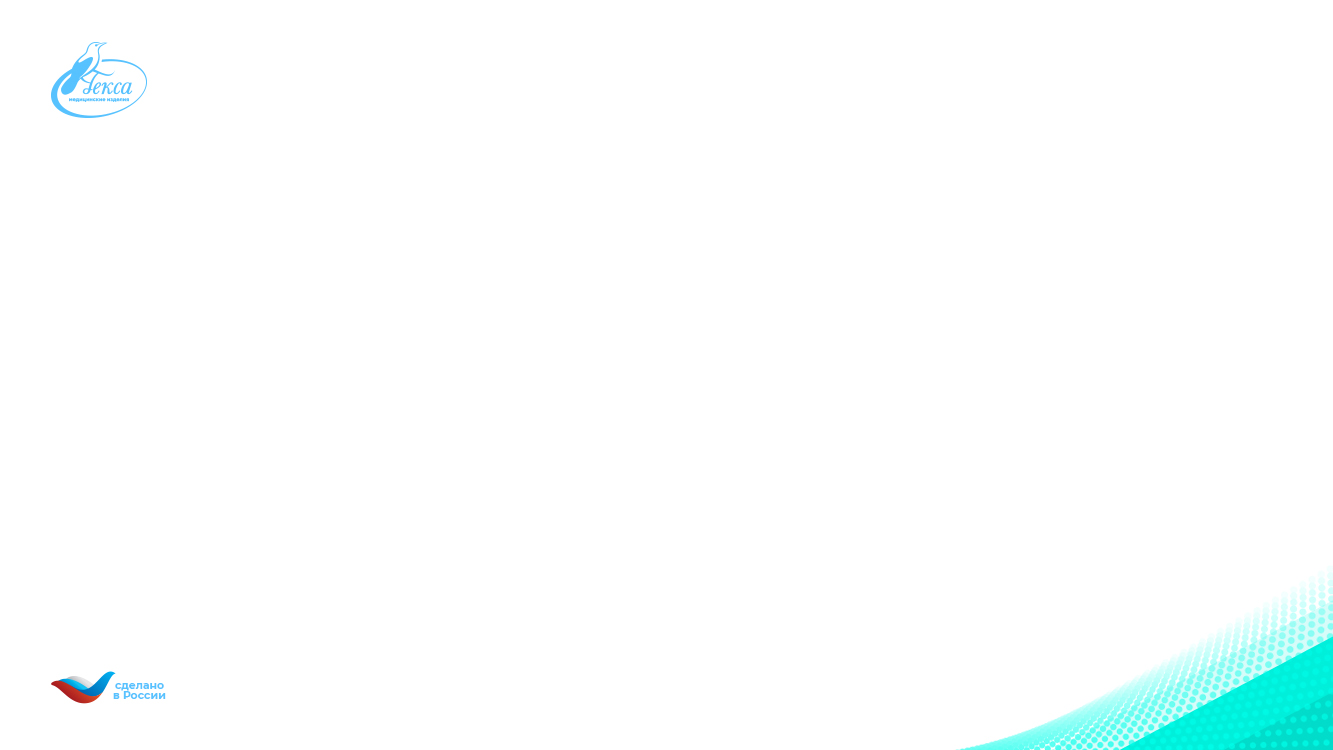 Требования, предъявляемые
к операционному белью
Показатель водоупорности для 
хирургического белья, см Н2О
Материалы нетканые однокомпонентные (спанбонд, СМС, СММС, спанлейс) воздухопроницаемые, что исключает водоупорность >=100!
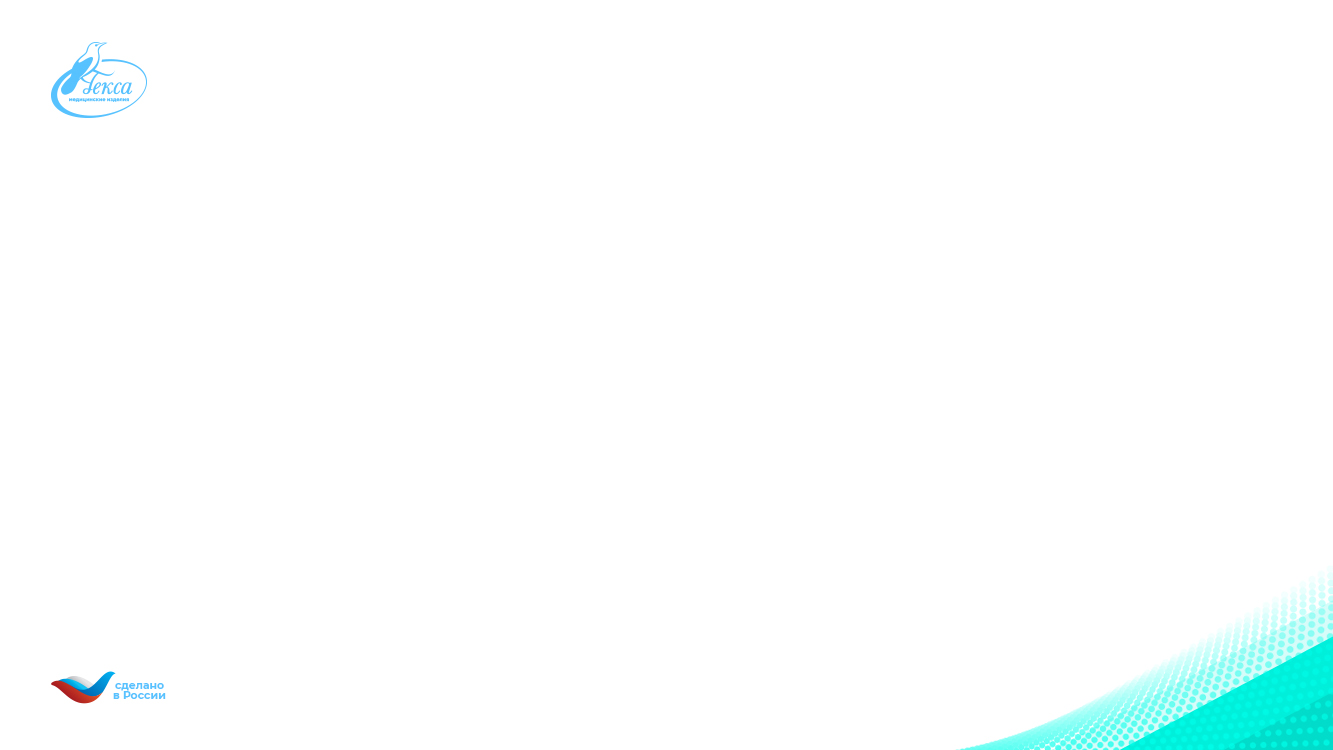 Требования, предъявляемые 
к операционному белью
Микробная проницаемость во 
влажном состоянии Bi
BI = 6,0 для настоящего стандарта означает: проникновение отсутствует. 
BI = 6,0 является максимально достижимым значением.
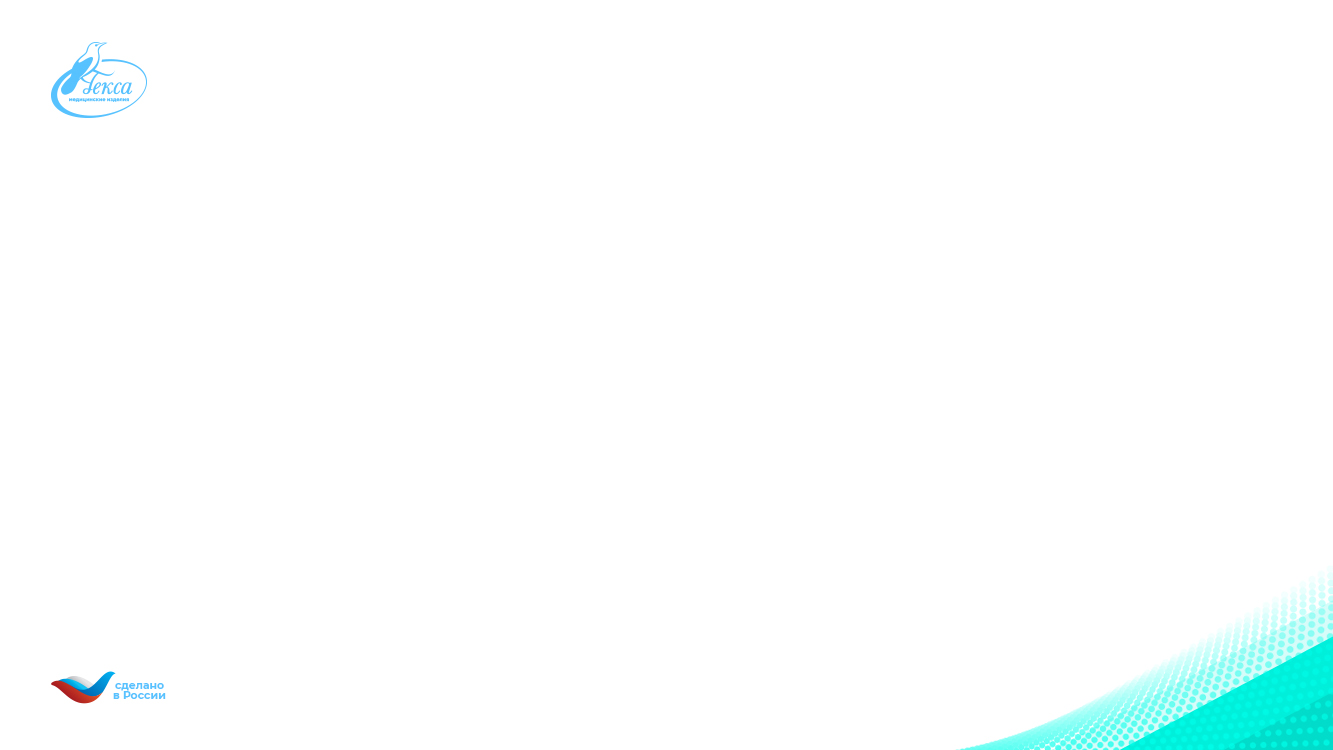 Требования, предъявляемые 
к операционному белью
Вывод
Хирургическое белье должно быть: 

• Прочным
• Влагонепроницаемыми 
• Непроницаемым для микроорганизмов
• Обладать высокой впитываемостью
• С низким пыле- и ворсоотделением
• Стерильным, целостным, подходящего размера
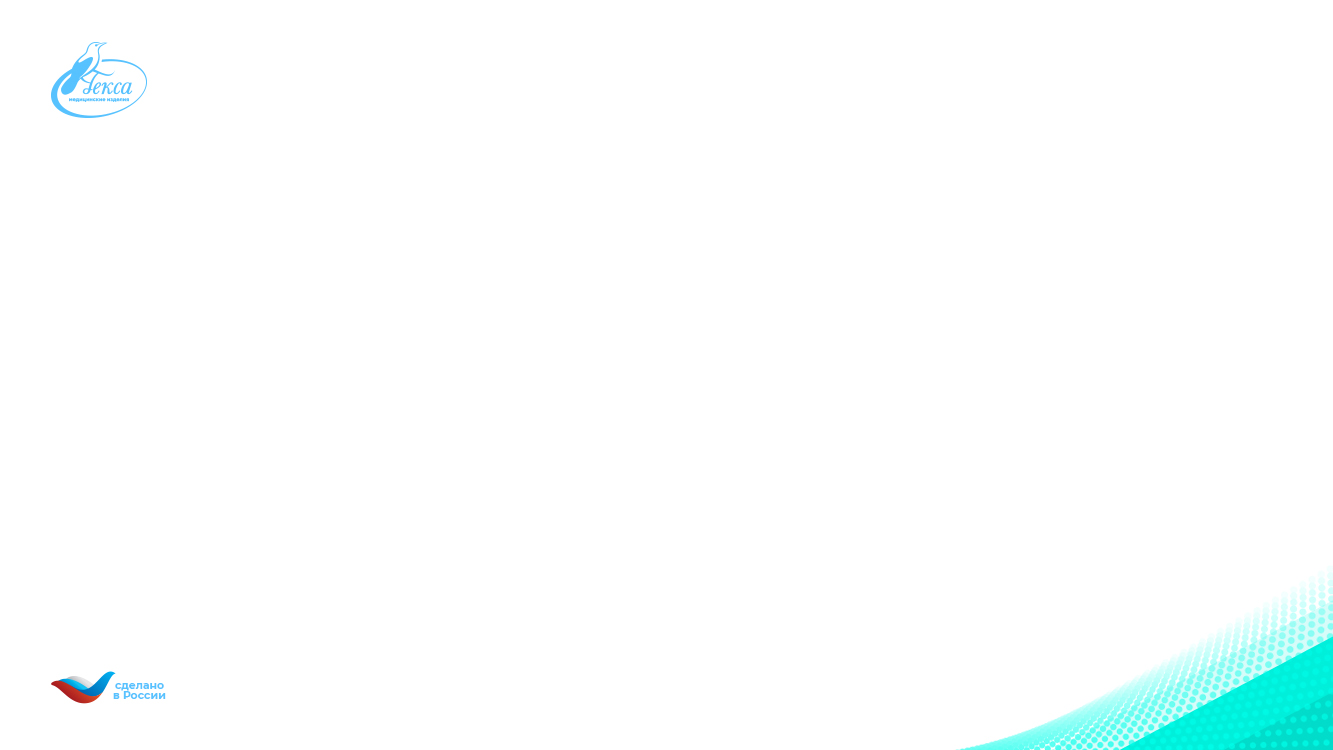 Требования, предъявляемые 
к операционному белью
Другие требования, 
предъявляемые к современному хирургическому белью
Хирургический покровный материал должен быть эластичным, плотно и мягко облегать тело пациента, а также накрывать другое задействованное во время операции оборудование, позволяя при этом перемещать хирургические инструменты и манипулировать ими

Специальная система складывания изделий, особенно сложных простыней и самих комплектов, а также удобная, обеспечивающая стерильность, в том числе при открывании; специальная упаковка

Создание комплектов, специализированных для конкретных видов хирургических вмешательств

Дополнительная впитывающая зона вокруг операционного поля для операций с большим количеством отделяемых жидкостей
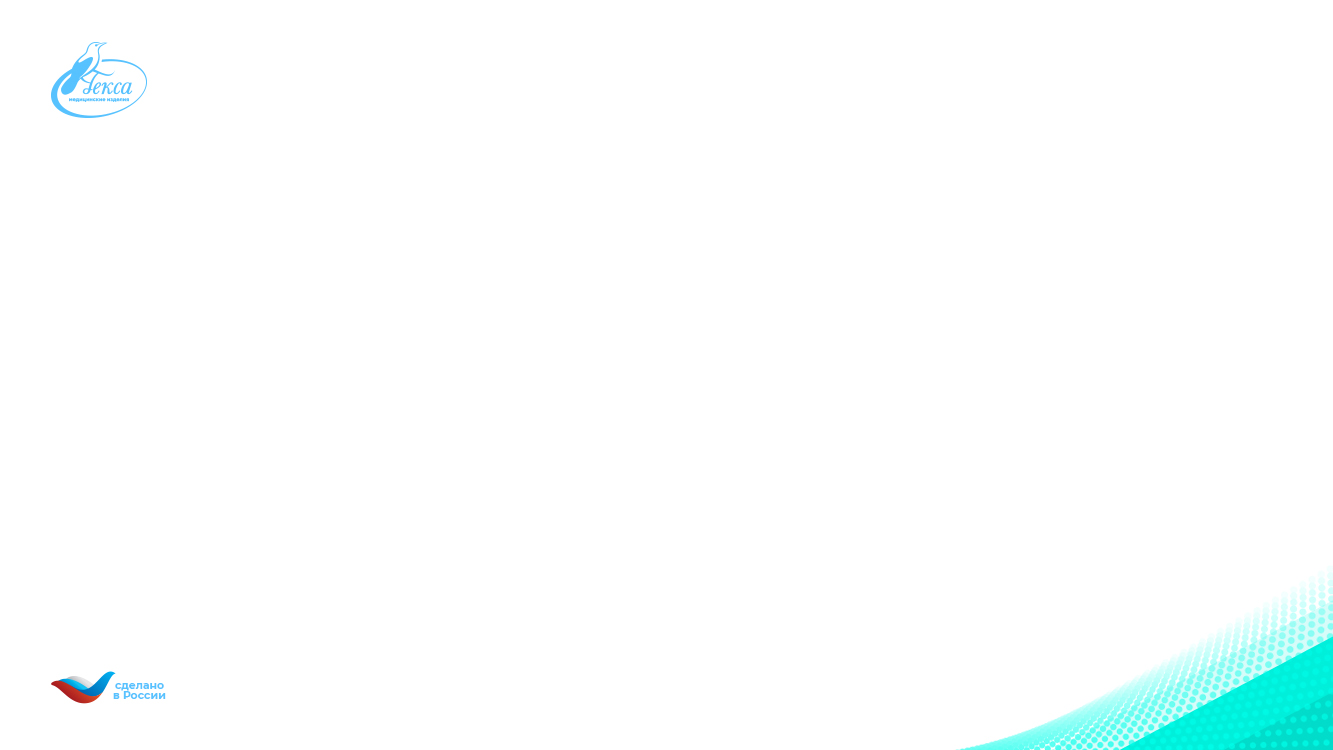 Требования, предъявляемые 
к операционному белью
Другие требования, 
предъявляемые к современному хирургическому белью
Безопасные клеящиеся края. Клеящиеся края хирургических покрытий обеспечивают плотную фиксацию белья и защиту раны от бактериального проникновения

Дополнительные элементы, обеспечивающие удобство: карманы и мешки для сбора жидкостей, предотвращающие их растекание, встроенные фильтры, встроенные держатели для трубок и др.

Дополнительная специальная продукция, входящая в состав комплекта. Например, наличие в комплекте чехла на инструментальный стол, держателей для трубок, салфеток, др.
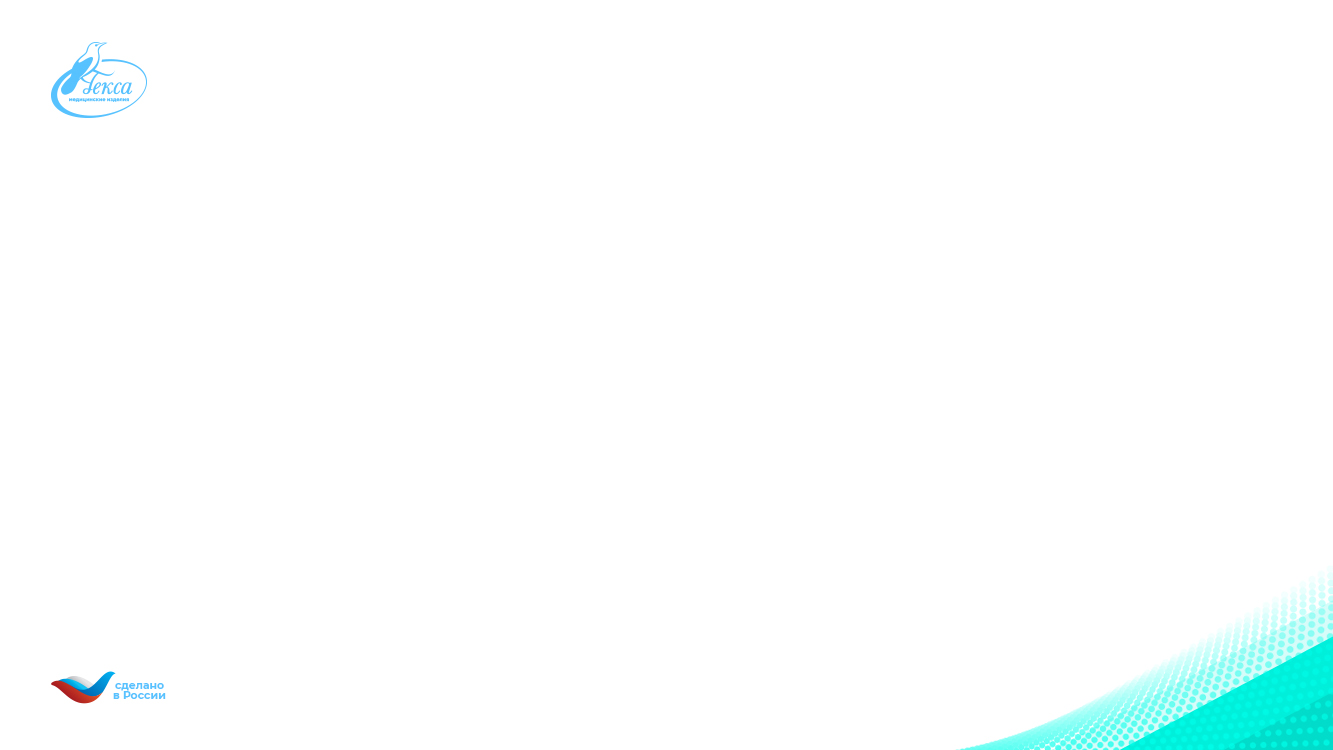 Комплект для кардиохирургических операций АКШ
Инновационный материал Tutami adsorb
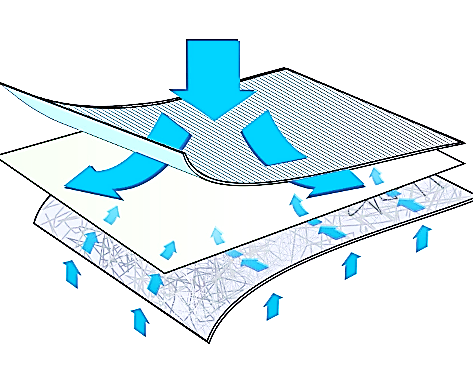 Tutami adsorb - трехслойный впитывающий материал:

- сторона с повышенной впитываемостью, белая 
- влагонепроницаемая пленка 
- сторона «комфорта пациента», голубая

Общая плотность: 
75г/м2 и 90г/м2
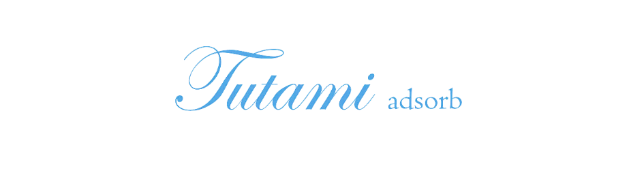 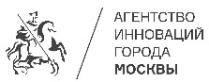 Полностью соответствует требованиям ГОСТ EN 13795-1,2,3-2011 и фактически замещает импортные аналоги, обладая такими же высоким свойствами влагонепроницаемости, микробной непроницаемости и впитываемости.
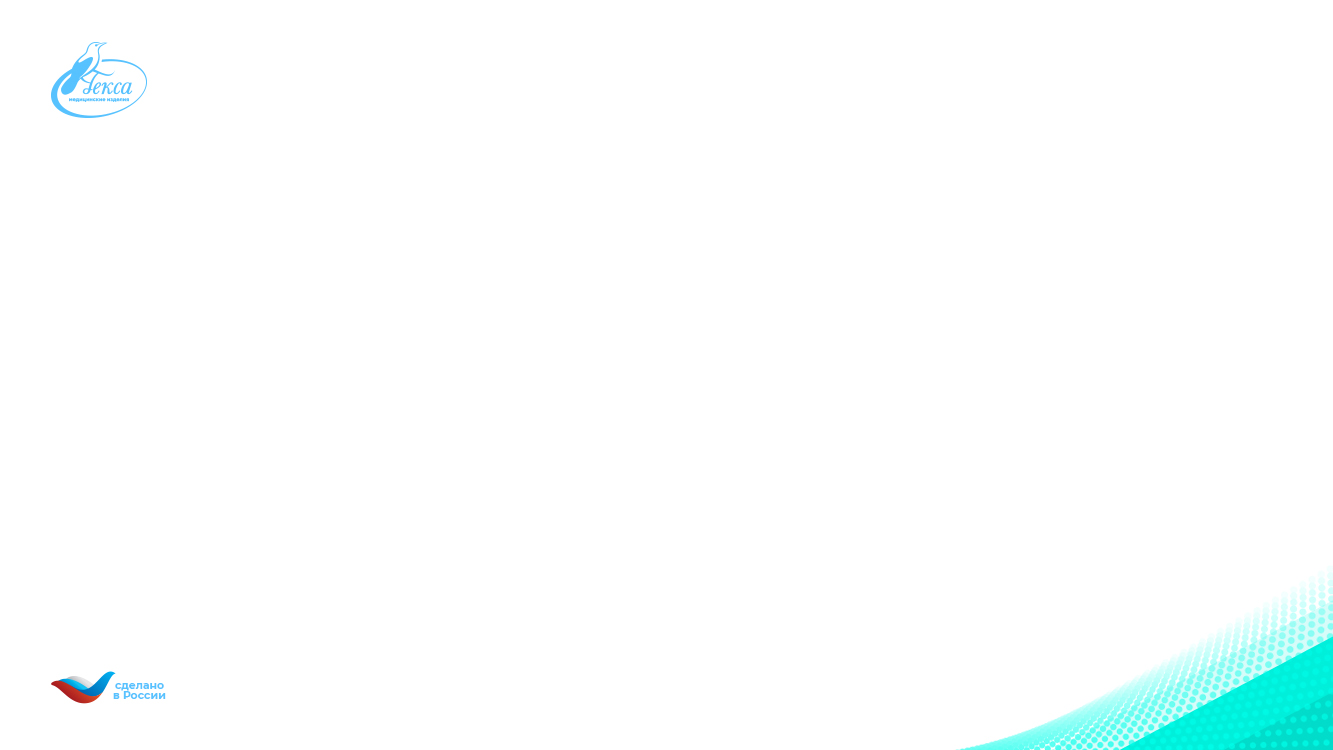 Комплект для кардиохирургических операций АКШ
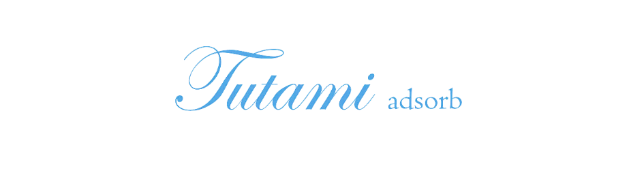 Состав комплекта
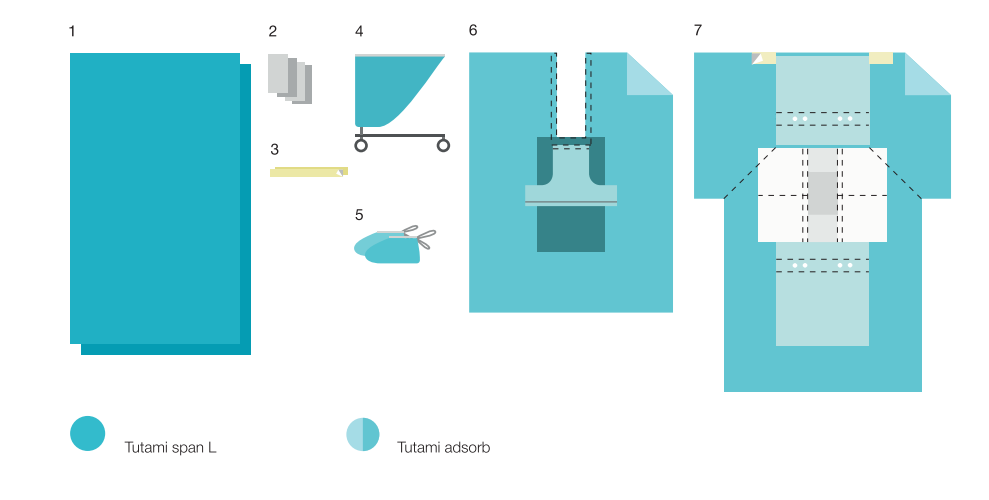 Конструкция и состав комплекта позволяют максимально комфортно для хирурга заниматься проведением длительных операций, и при этом создает качественный барьер от заражения пациента и персонала инфекциями области хирургического вмешательства.
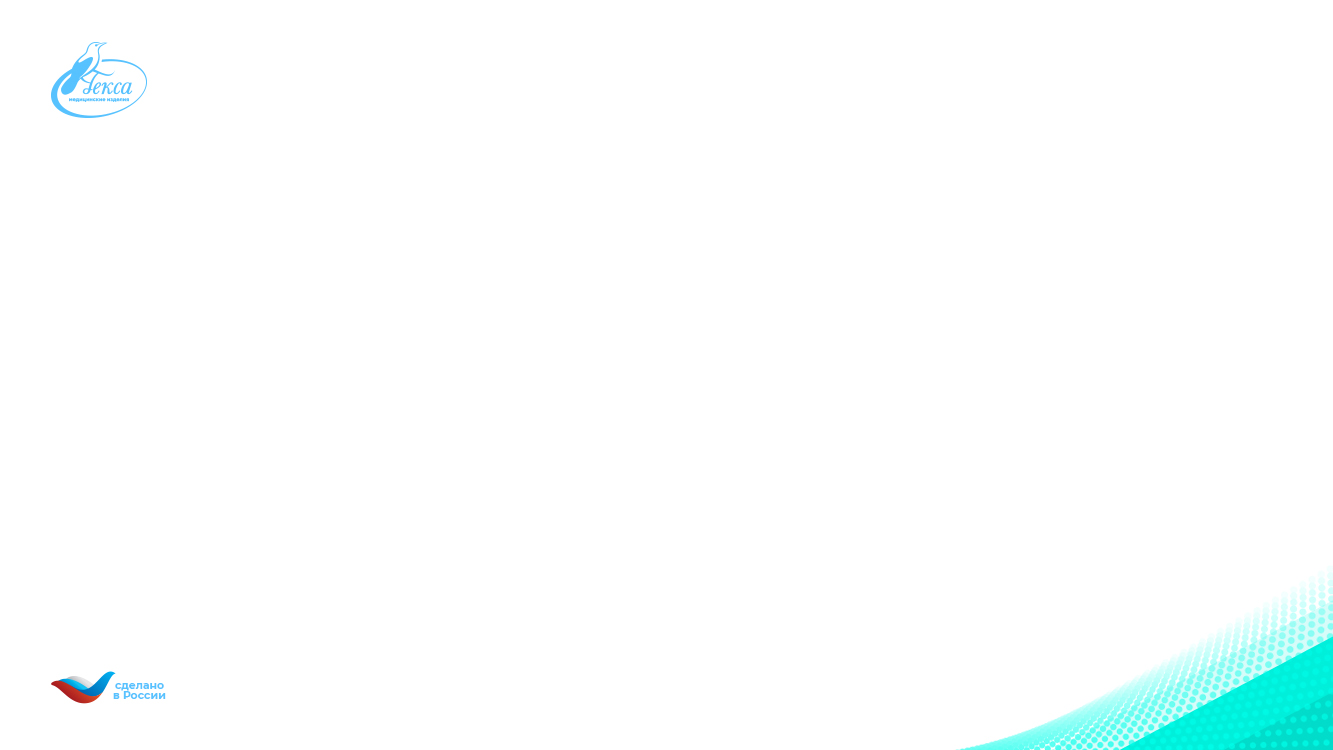 Комплект для кардиохирургических операций АКШ
Конструкторские решения
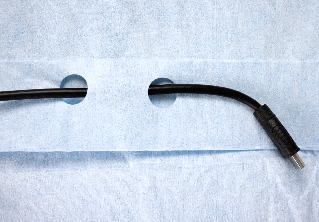 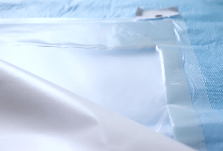 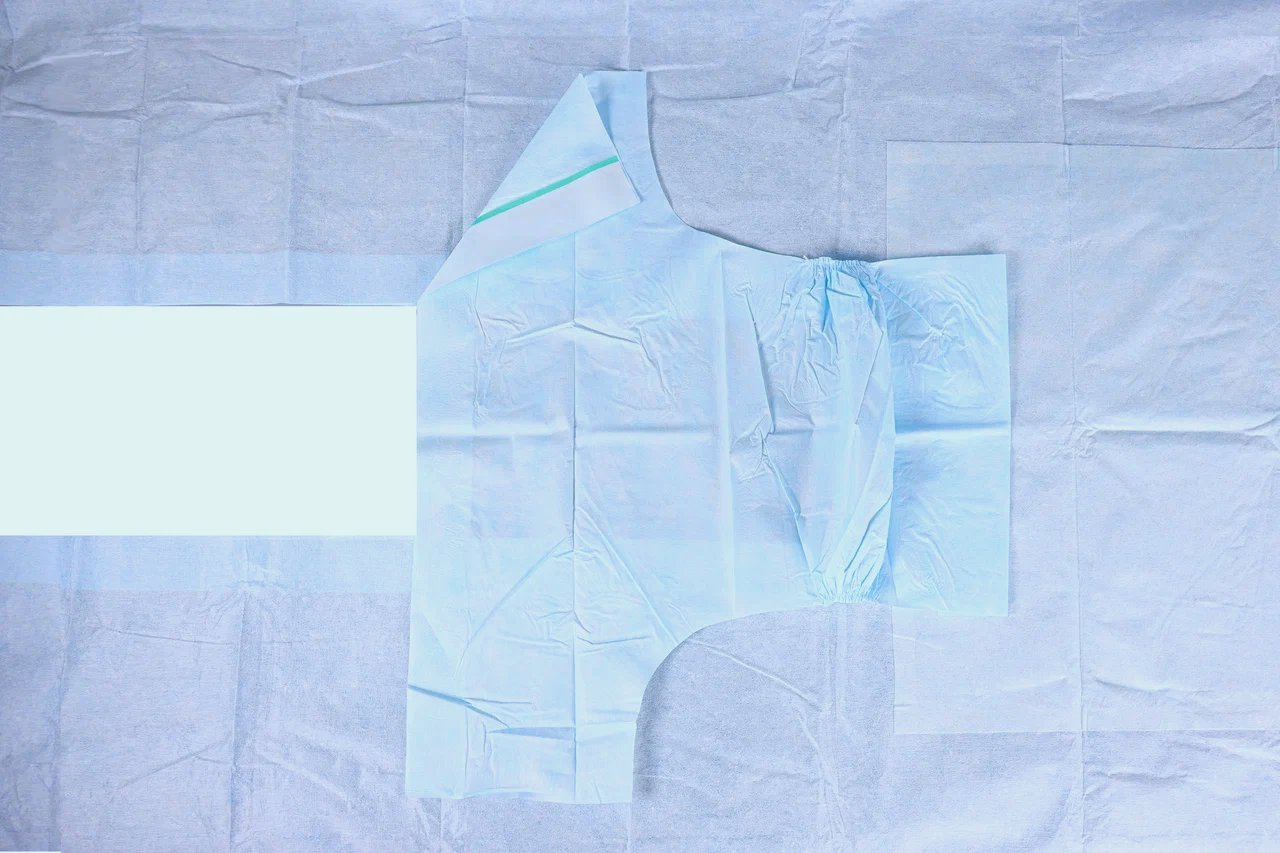 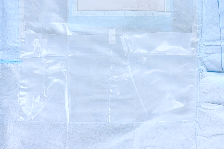 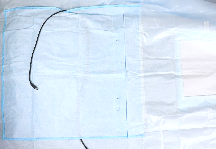 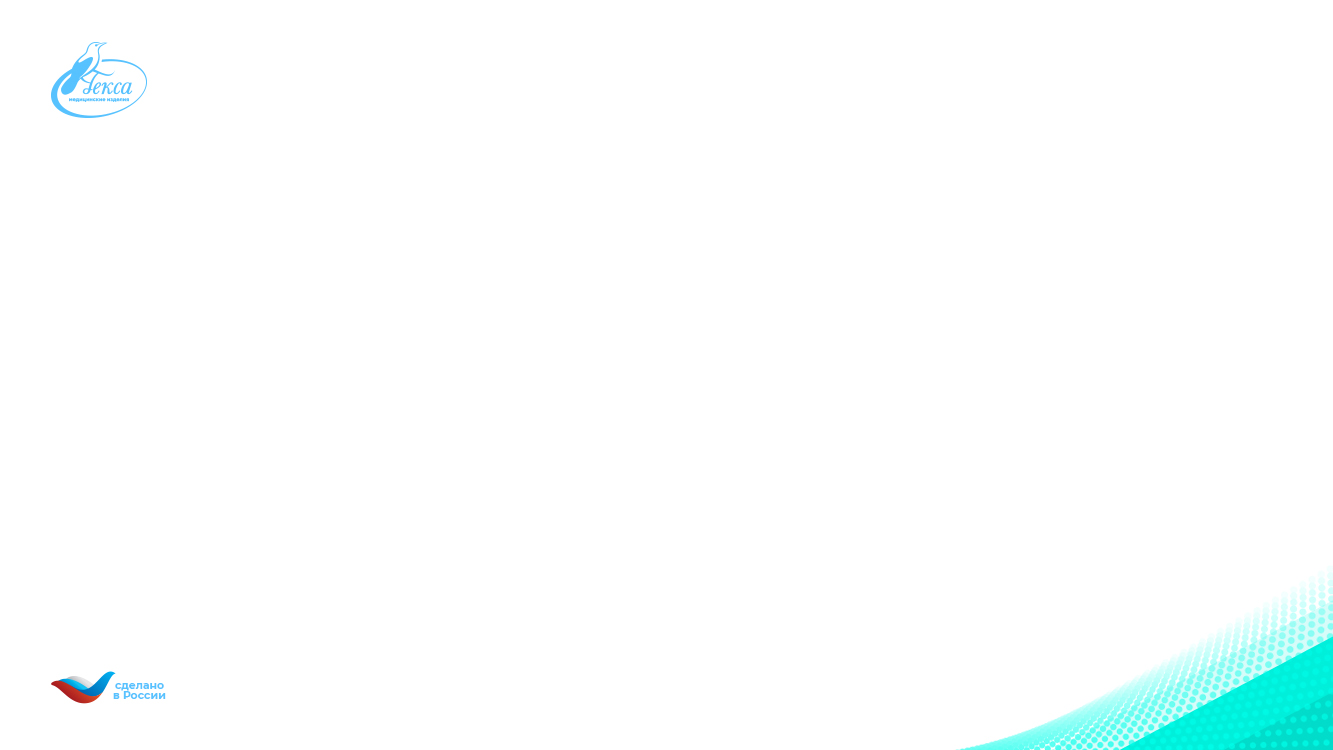 Комплект для нейрохирургический операций (краниотомии)
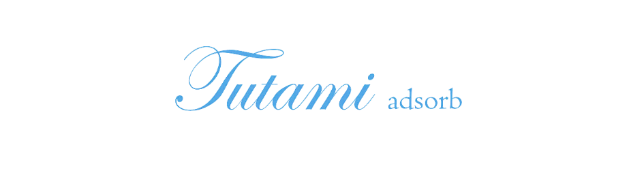 Состав комплекта
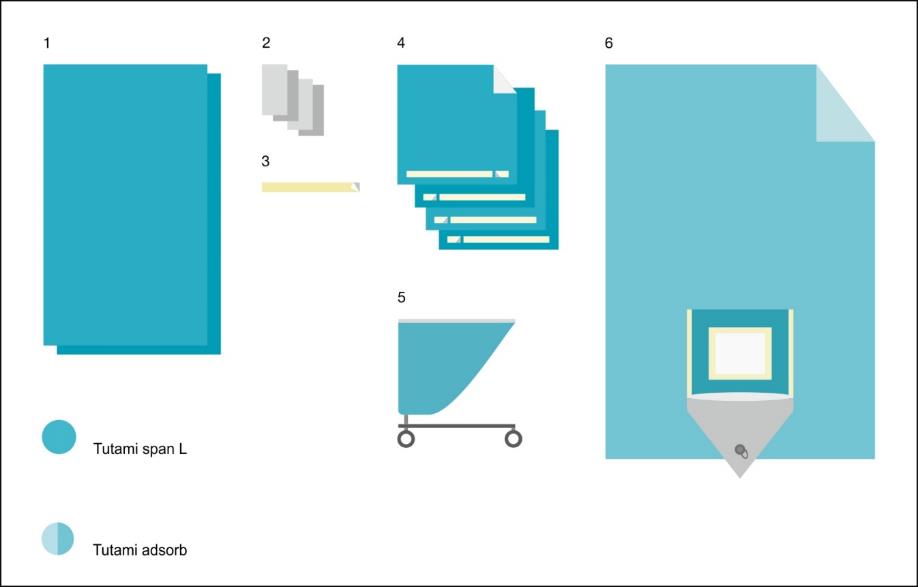 Конструкция и состав комплекта позволяют максимально комфортно для хирурга заниматься трепанацией черепа, при этом создает качественный барьер от заражения пациента и персонала инфекциями области хирургического вмешательства.
Краниотомия - наиболее часто выполняемое вмешательство в нейрохирургии.
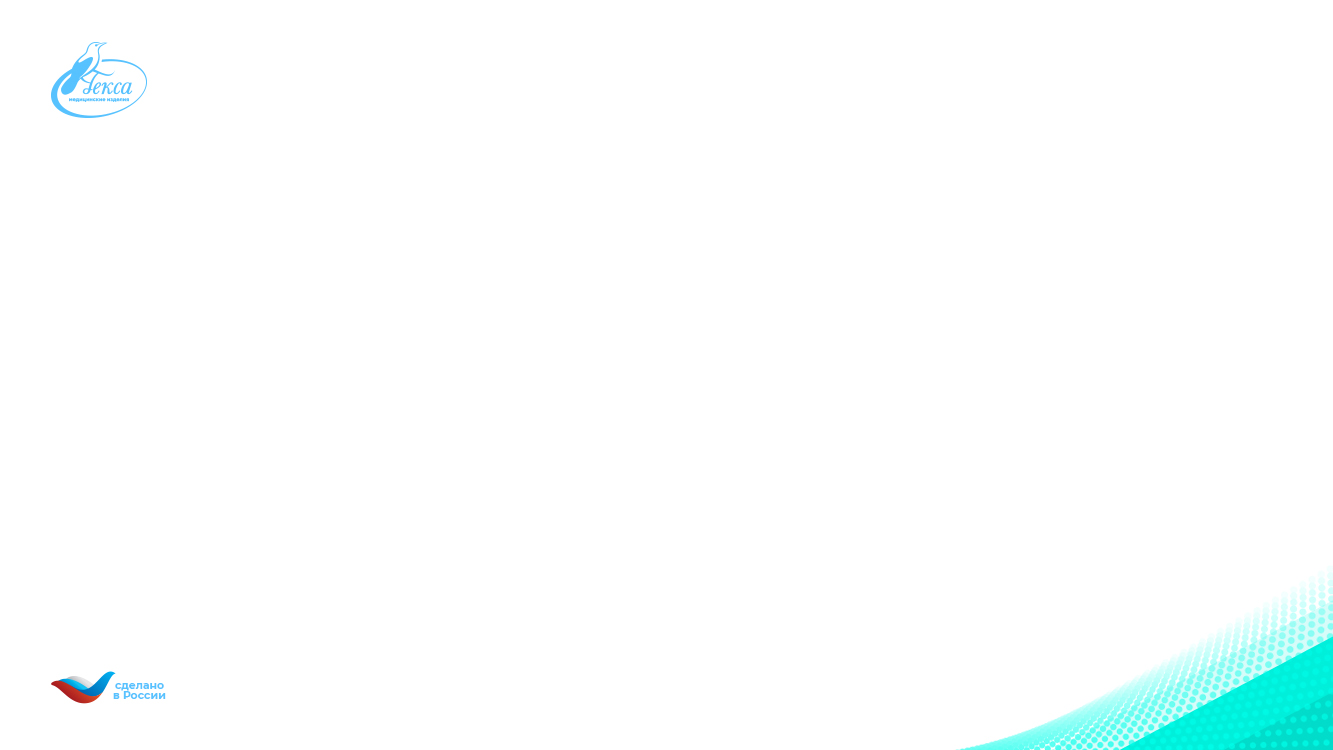 Комплект для нейрохирургический операций (краниотомии)
Конструкторские решения
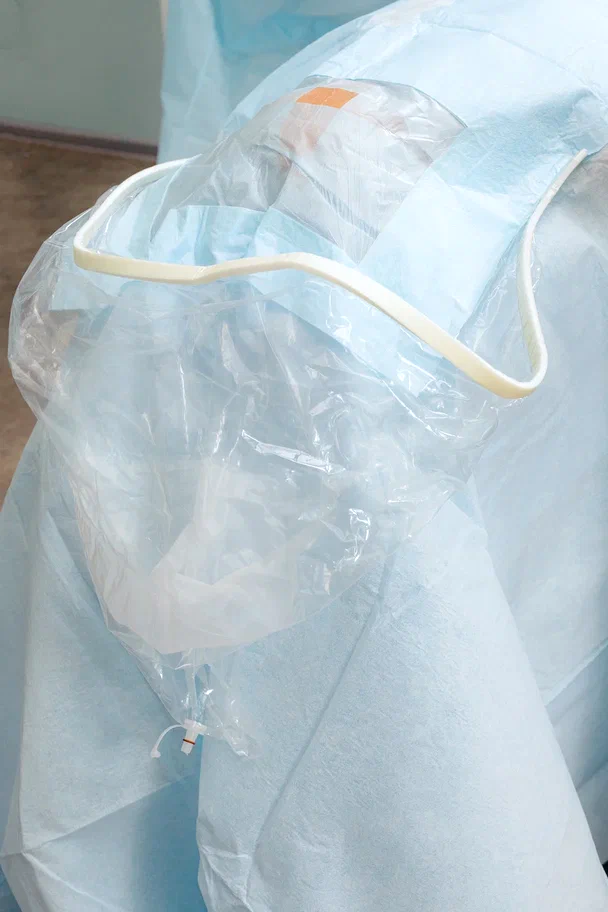 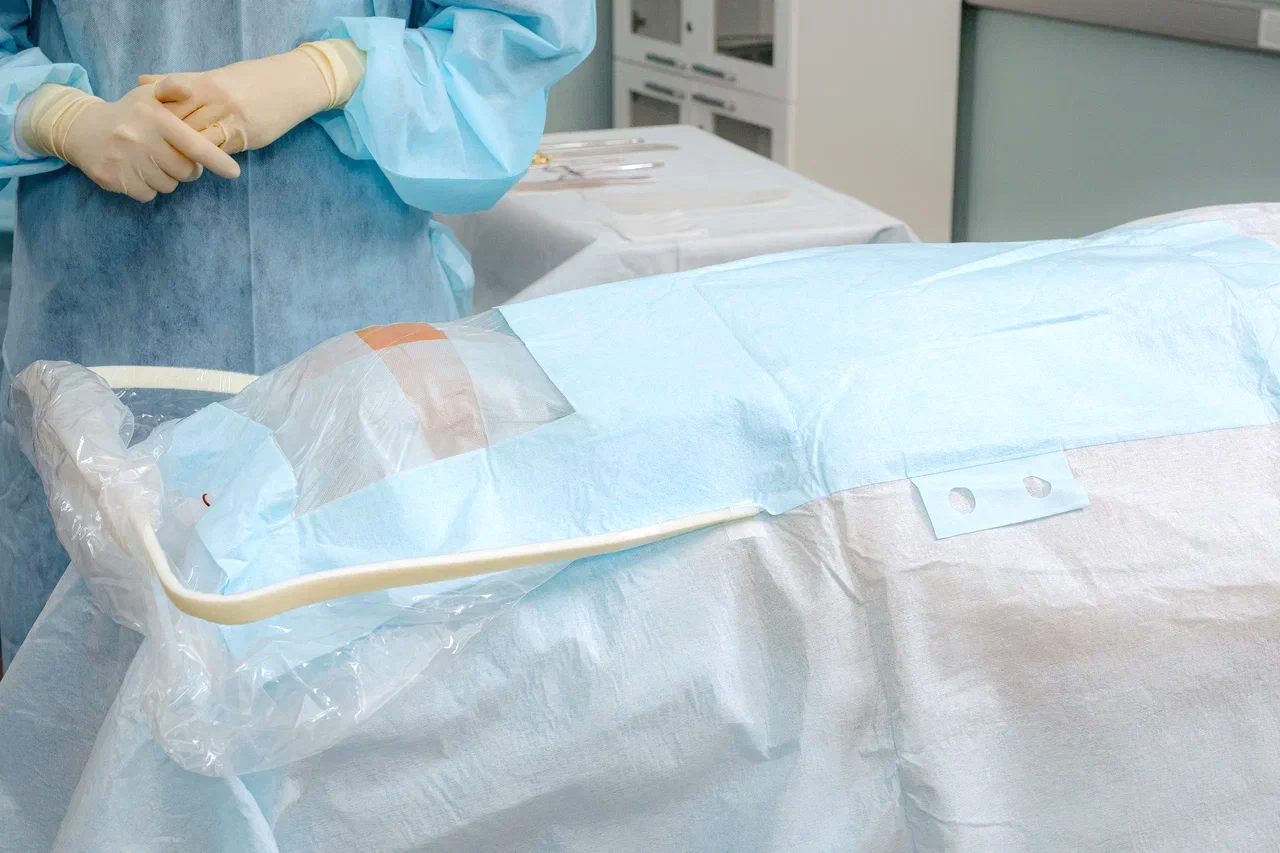 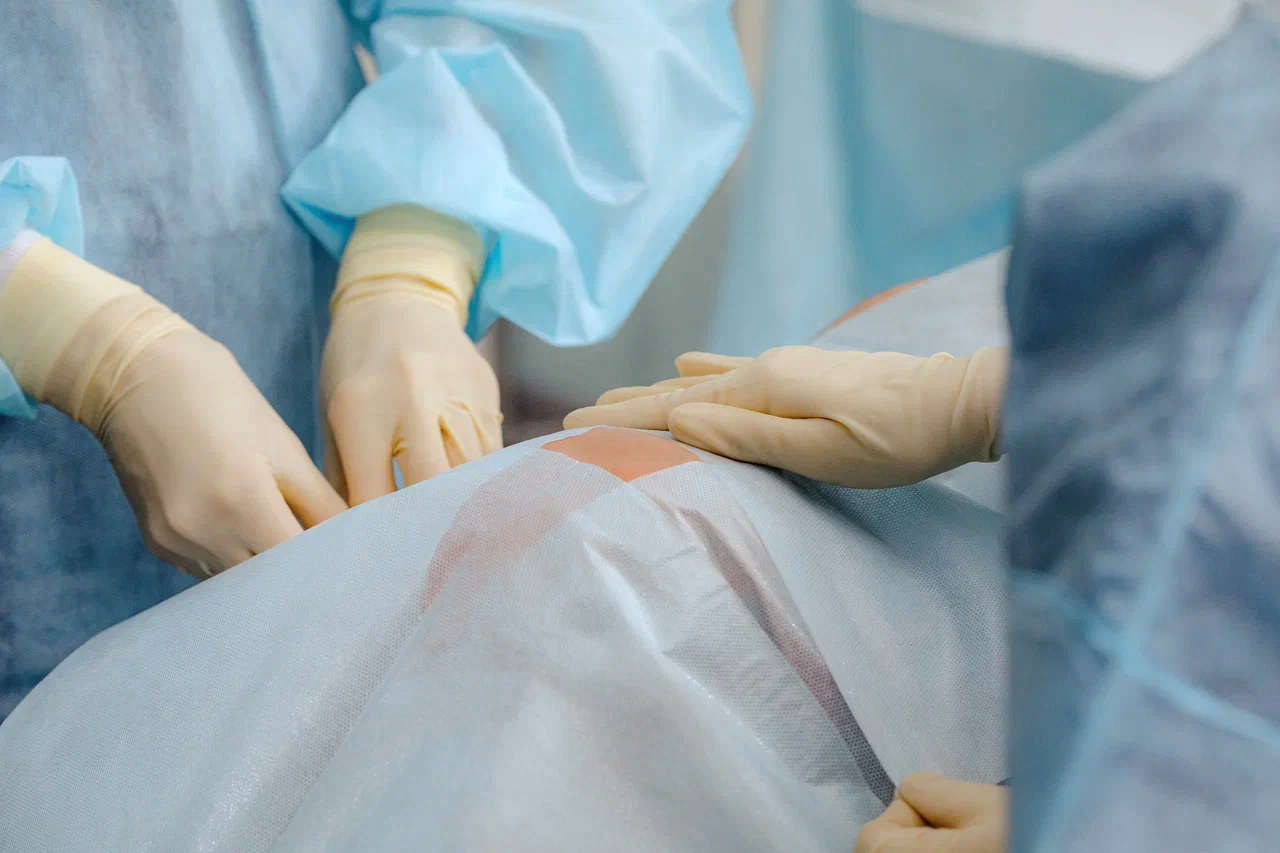 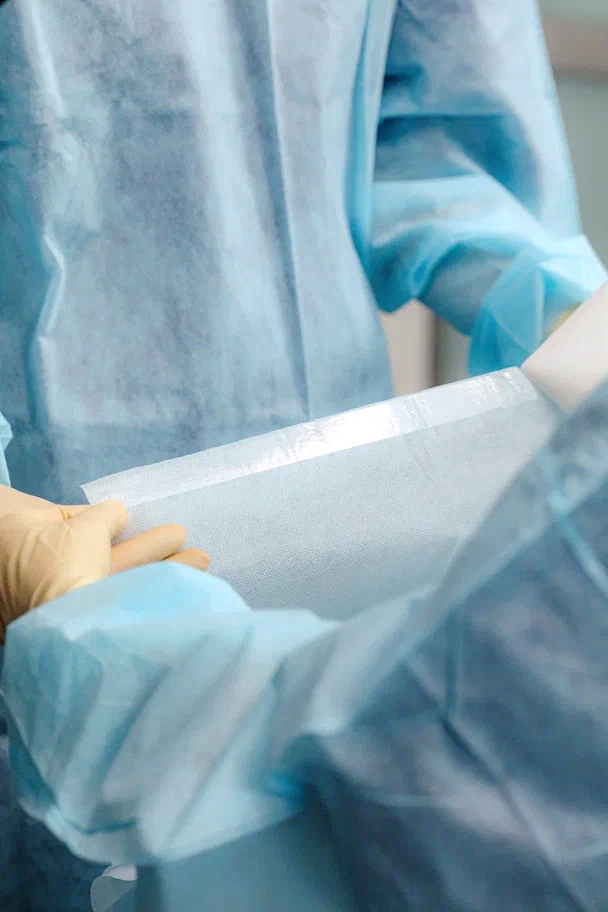 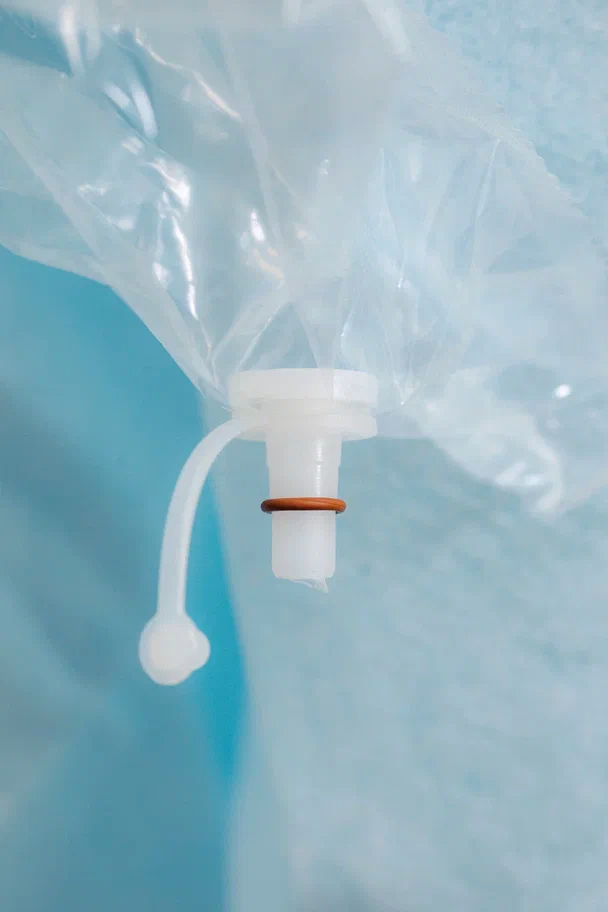 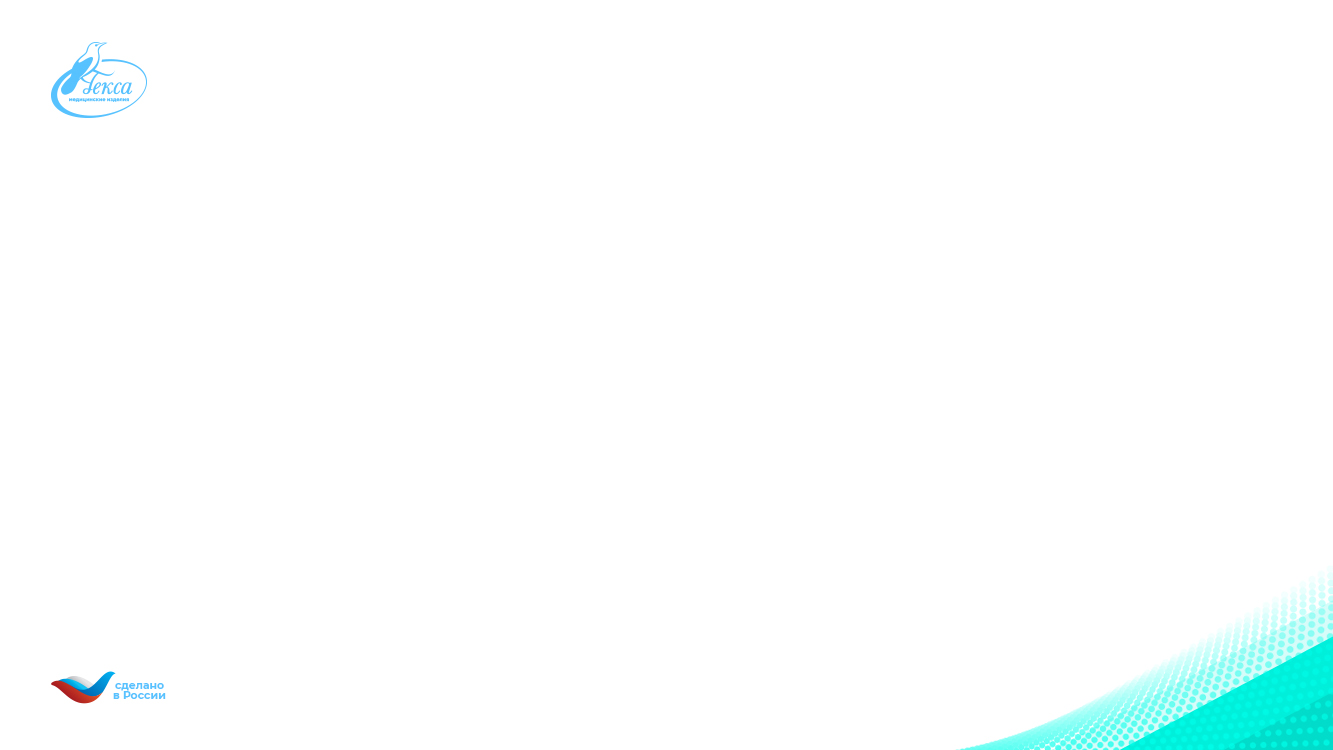 Комплект для операций в области бедра и конечностей
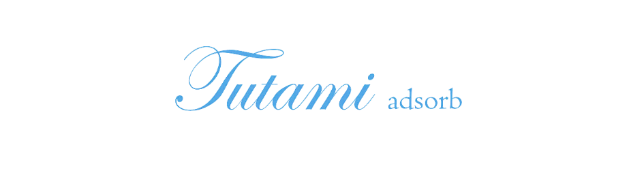 Состав комплекта
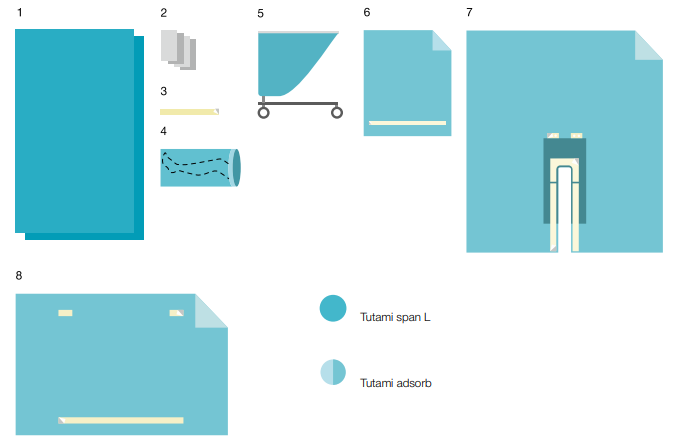 Конструкция и состав комплекта позволяют максимально комфортно для хирурга-травматолога проводить операции в области бедра и конечности, при этом создает качественный барьер от заражения пациента и персонала инфекциями области хирургического вмешательства.
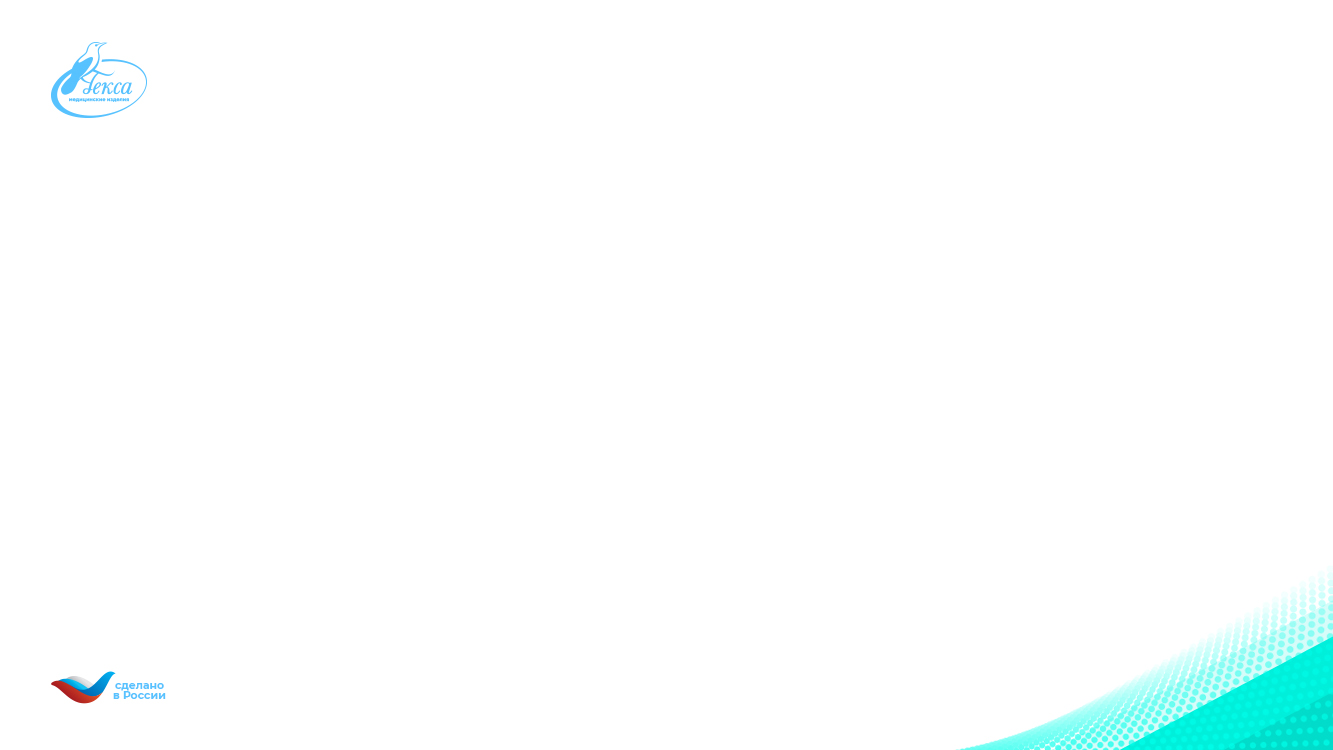 Комплект для операций в области бедра и конечностей
Конструкторские решения
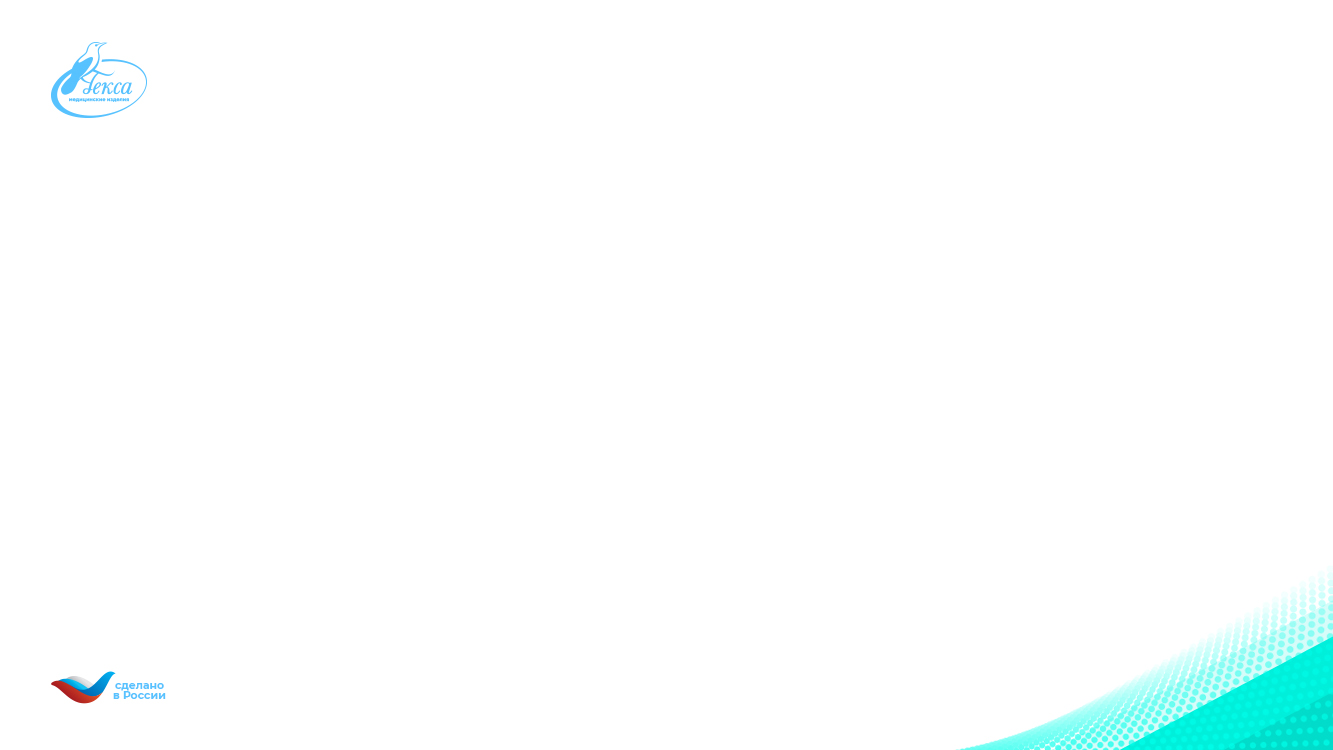 Требования, предъявляемые 
к хирургическим халатам
Хирургические халаты используют для предотвращения передачи инфекции контактным путем от хирургического персонала в операционную рану и наоборот. Хирургические халаты предотвращают рассеивание частичек кожи в воздух операционных только в случае, если они изготовлены из надлежащего материала.
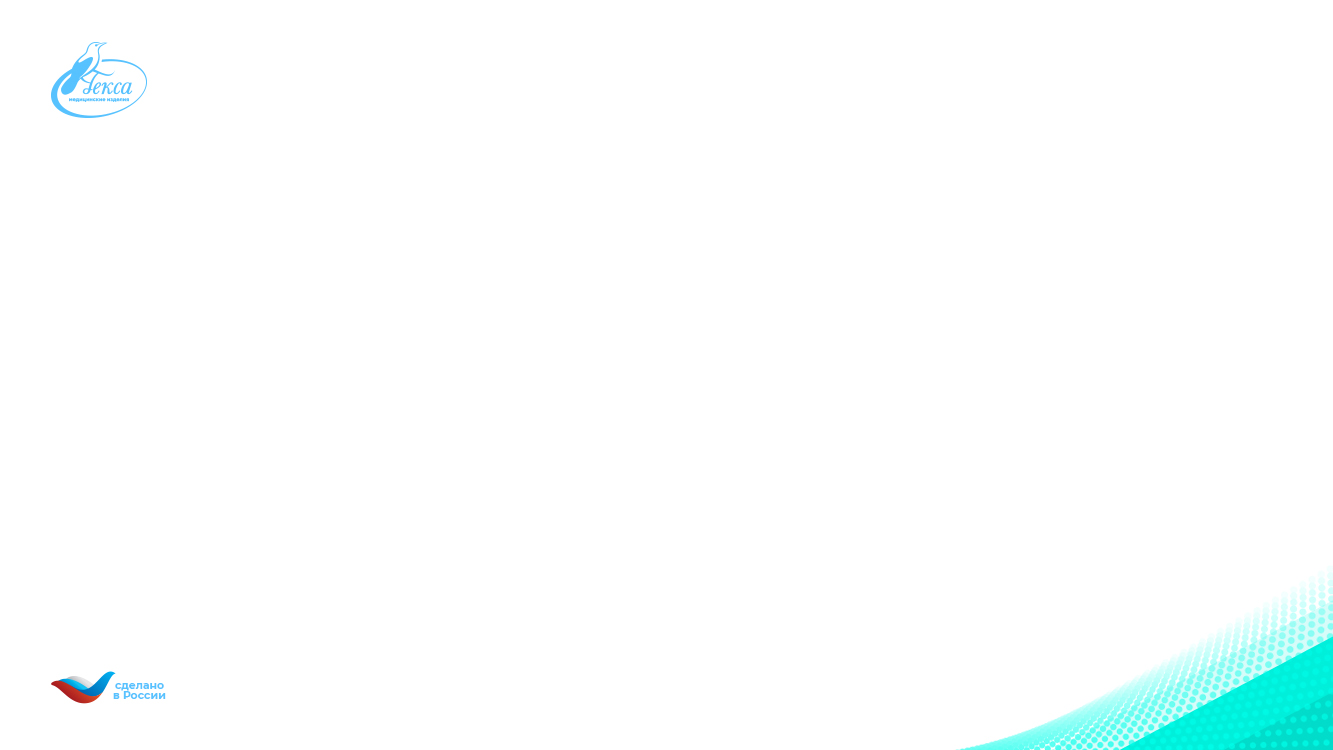 Требования, предъявляемые 
к хирургическим халатам
Нормативная документация
ГОСТ ЕN 13795-3-2011 (в трех частях)
• традиционные (стерильность, целостность, соответсвие размеров)
• непроницаемость для микроорганизмов в сухом и влажном состоянии
• высокая прочность в зоне максимальных механических воздействий
• низкое пыле- и ворсоотделение
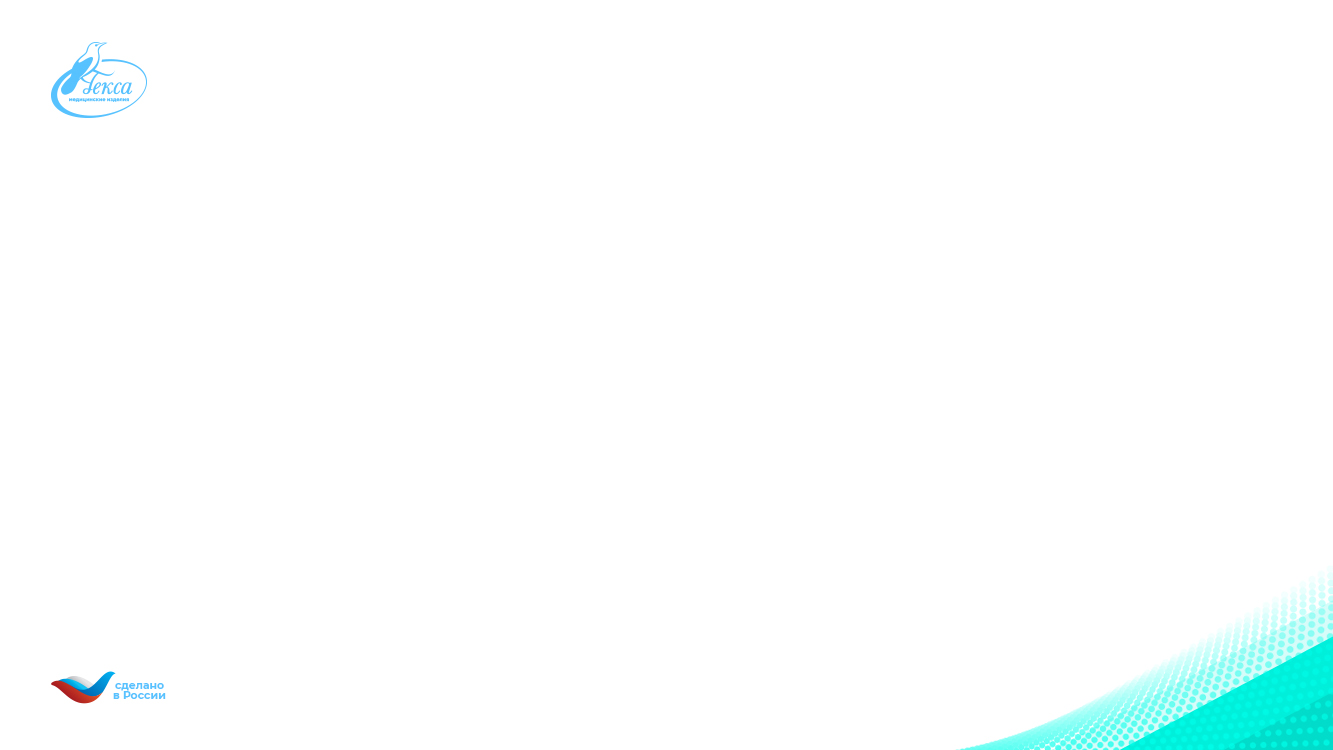 Требования, предъявляемые 
к операционному белью
Другие требования, 
предъявляемые к современному хирургическому халату
Удобный крой изделий, не сковывающий движений и дающий возможность максимально сохранить стерильность изделия при надевании

Комфортные материалы, «дышащие», не создающие парникового эффекта при длительных операциях

Мягкие манжеты, обеспечивающие плотное прилегание к рукам, но при этом не сдавливающие, не вызывающие у хирургов дополнительный дискомфорт

Достаточная длина

Сварные швы, без проколов ткани (для обеспечения целостности изделия)
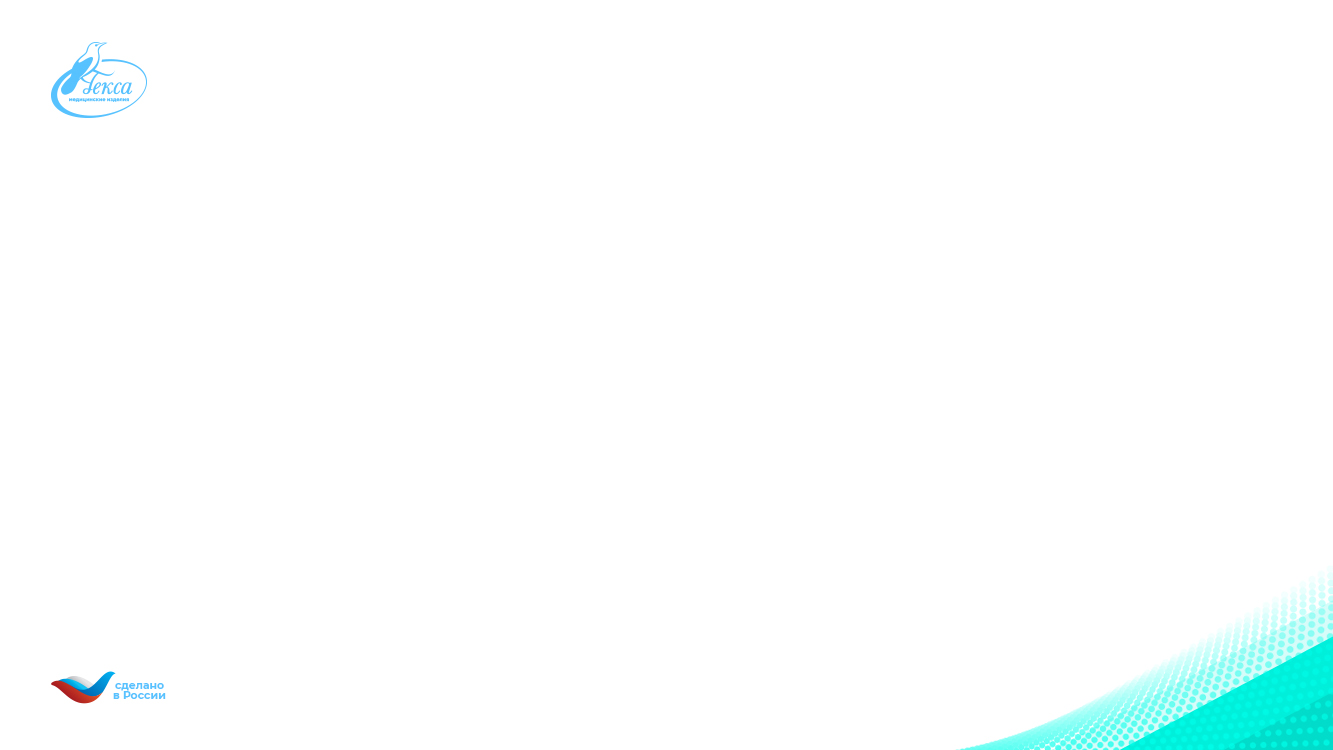 Требования, предъявляемые 
к операционному белью
Другие требования, 
предъявляемые к современному хирургическому халату
Специальная конструкция при выполнении определенных видов манипуляций. Например, специальный хирургический халат с защитой для работы сидя, предназначенный для проведения манипуляций в урологии, гинекологии, проктологии. Нижняя часть такого халата выполнена из влагонепроницаемого материала и за счет глубоких складок, как широкий фартук, защищает со всех сторон

Вес халата

Плотность материала.
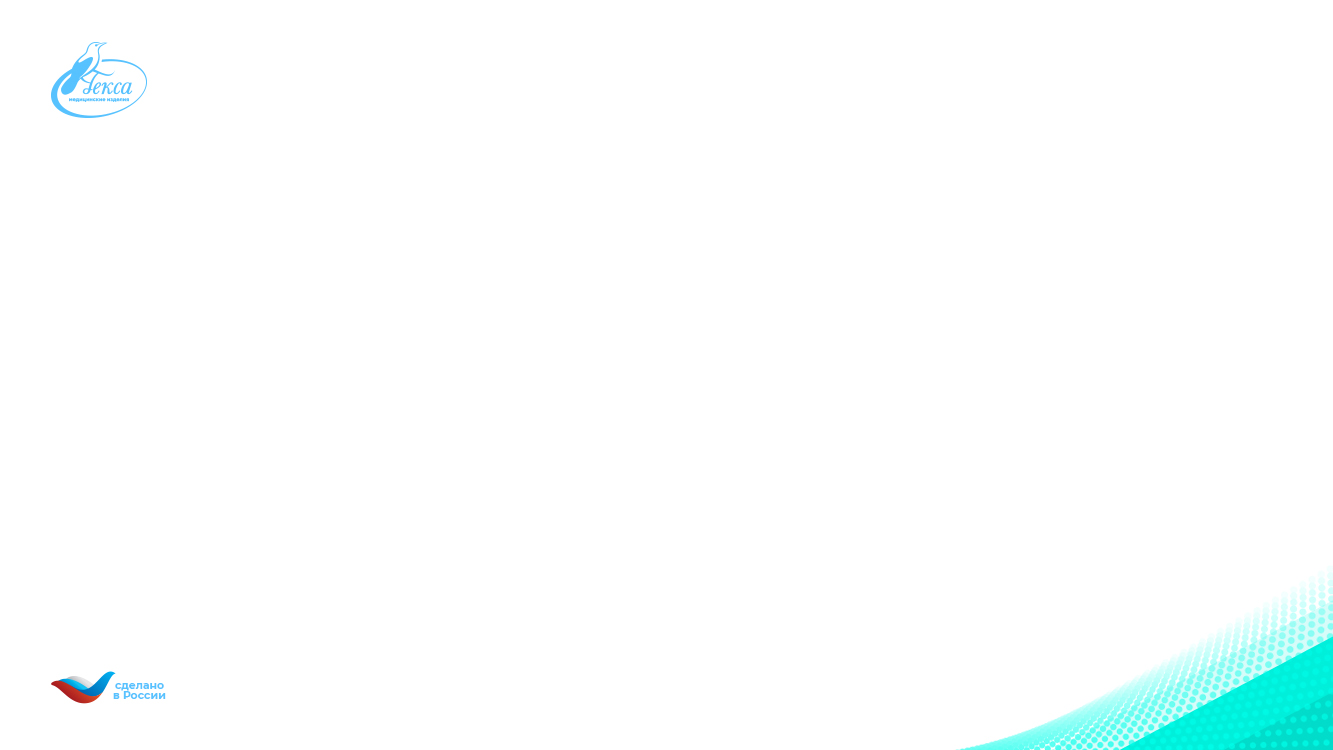 Требования, предъявляемые 
к операционному белью
Инновационный материал Tutami leve
Tutami leve - трехслойный «дышащий» материал:

- паропроницаемая сторона с гидрофобными свойствами, голубая 
- влагонепроницаемая паропроницаемая мембрана
паропроницаемая, голубая. Отводит испарения к мембранной пленке

Общая плотность: 55г/м2
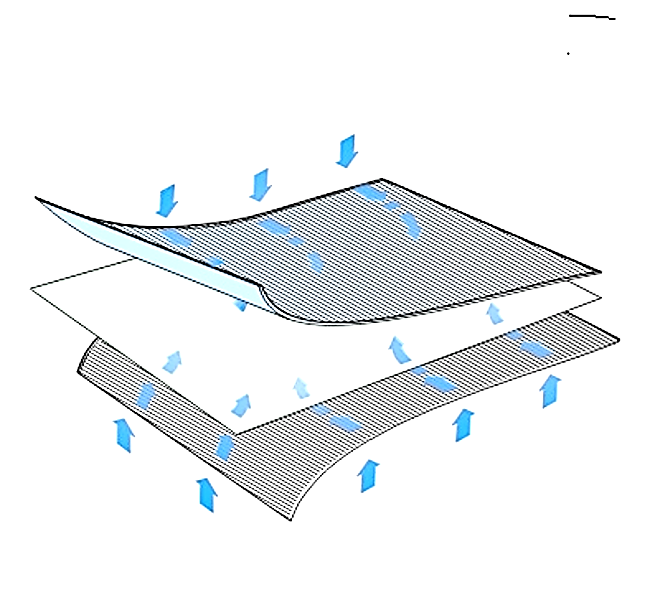 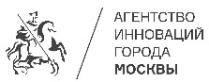 Полностью соответствует требованиям ГОСТ EN 13795-1,2,3-2011 и фактически замещает импортные аналоги, обладая такими же высоким свойствами влаго- и микробной непроницаемости.
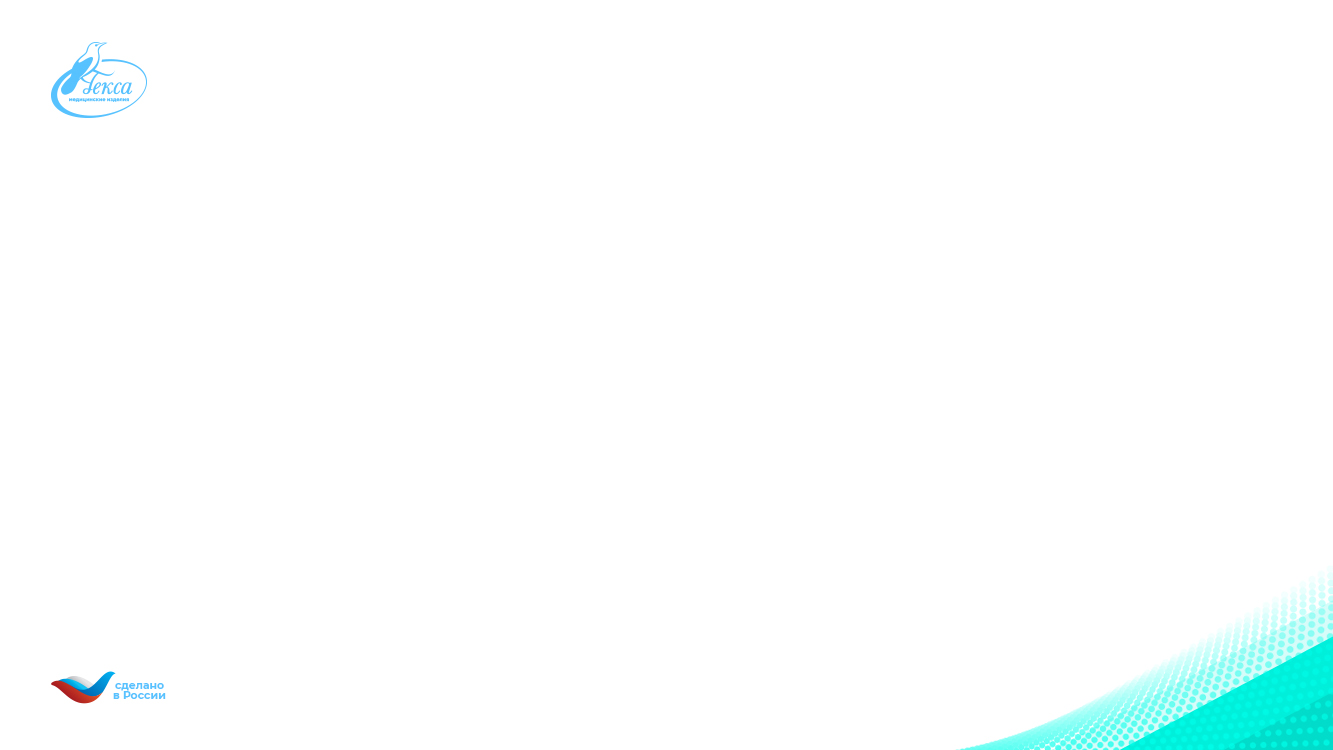 Заключение
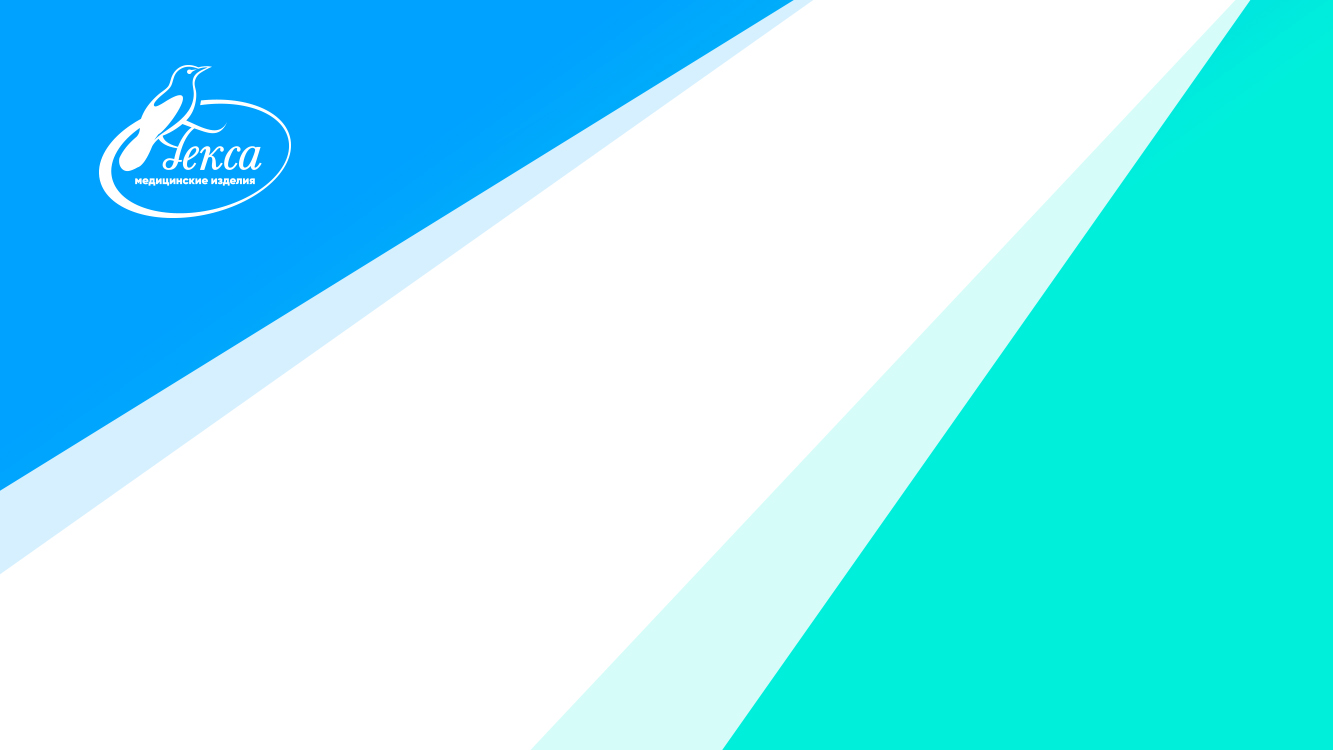 Спасибо за внимание!
Контакты

143405, РФ, Московская обл. г. Красногорск,
деревня Гольёво, ул. Центральная, д. 3,
Литера А, А1, А2, а, пом. 304

www.med.gexa.ru